RAM
DR RAMACHANDRAN FRCPCLINICAL FELLOW CARDIOLOGY
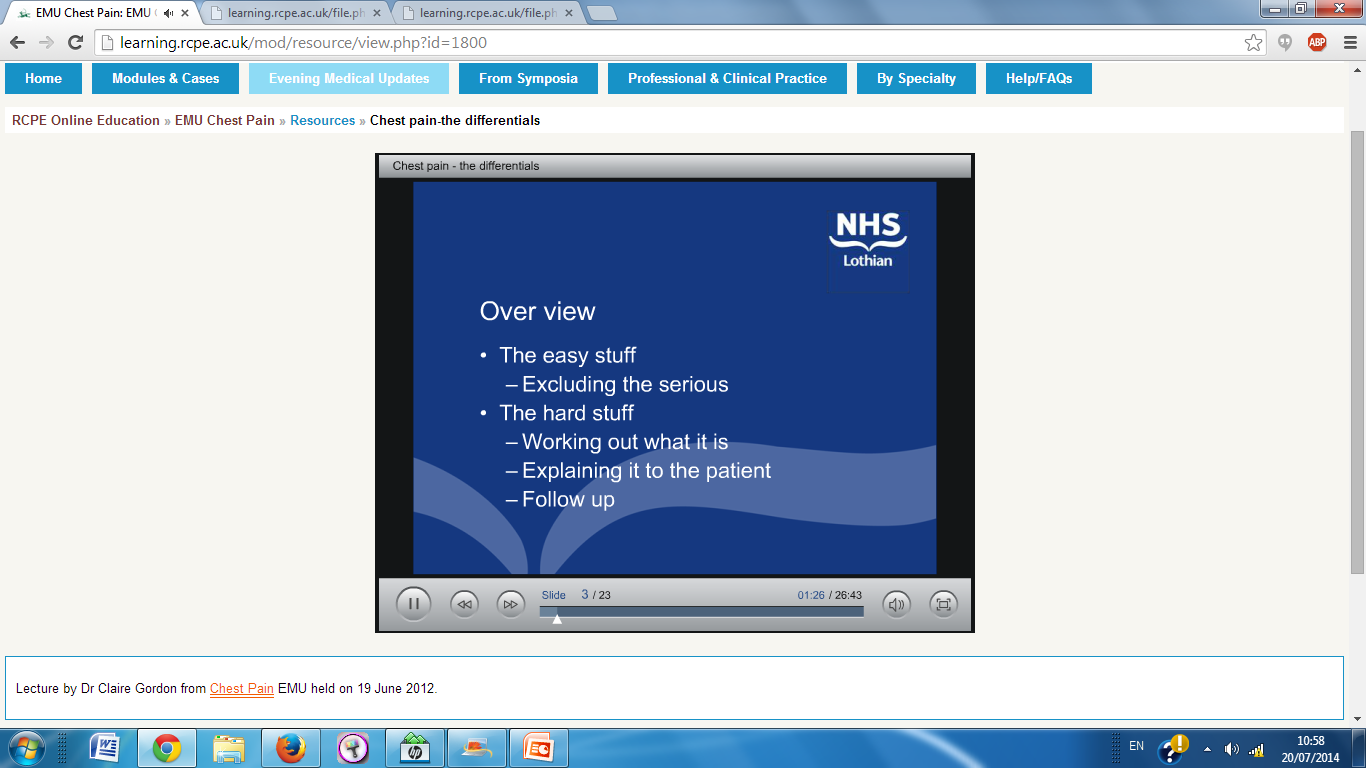 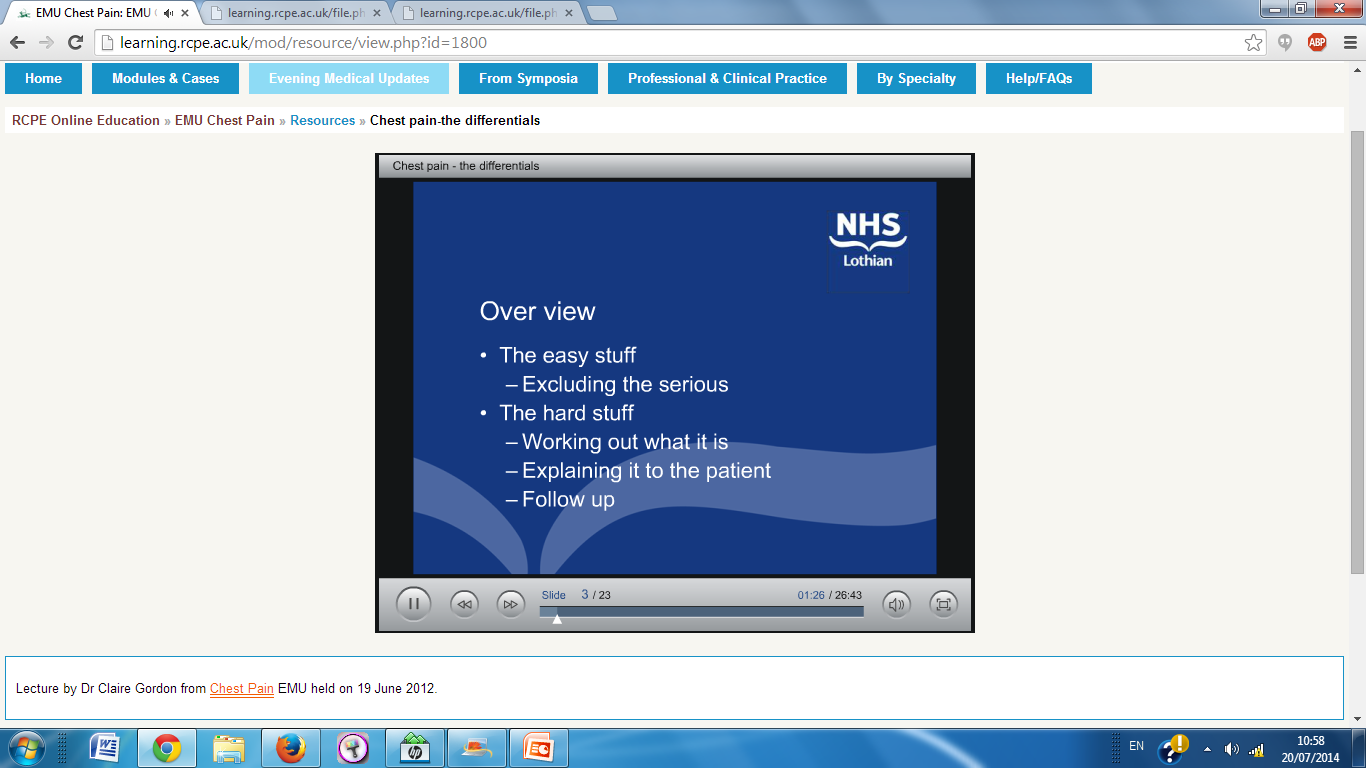 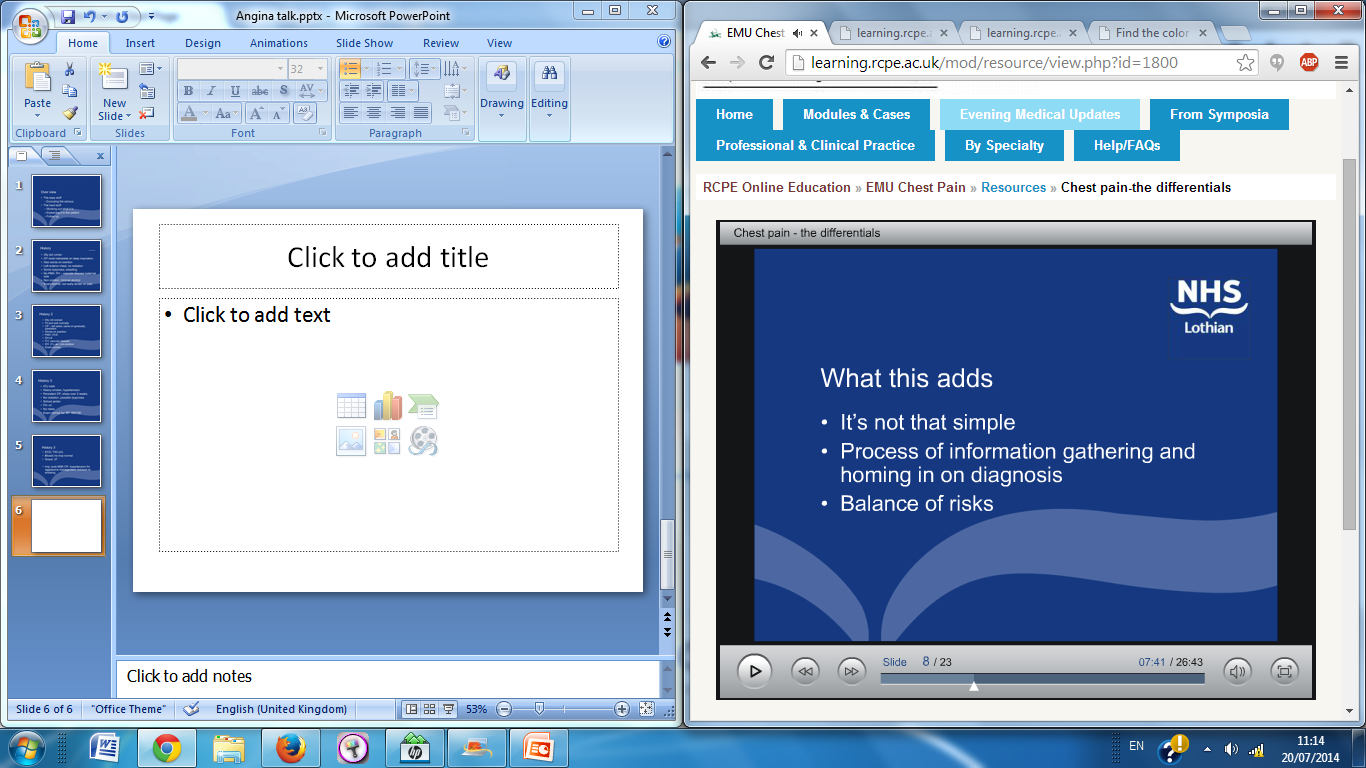 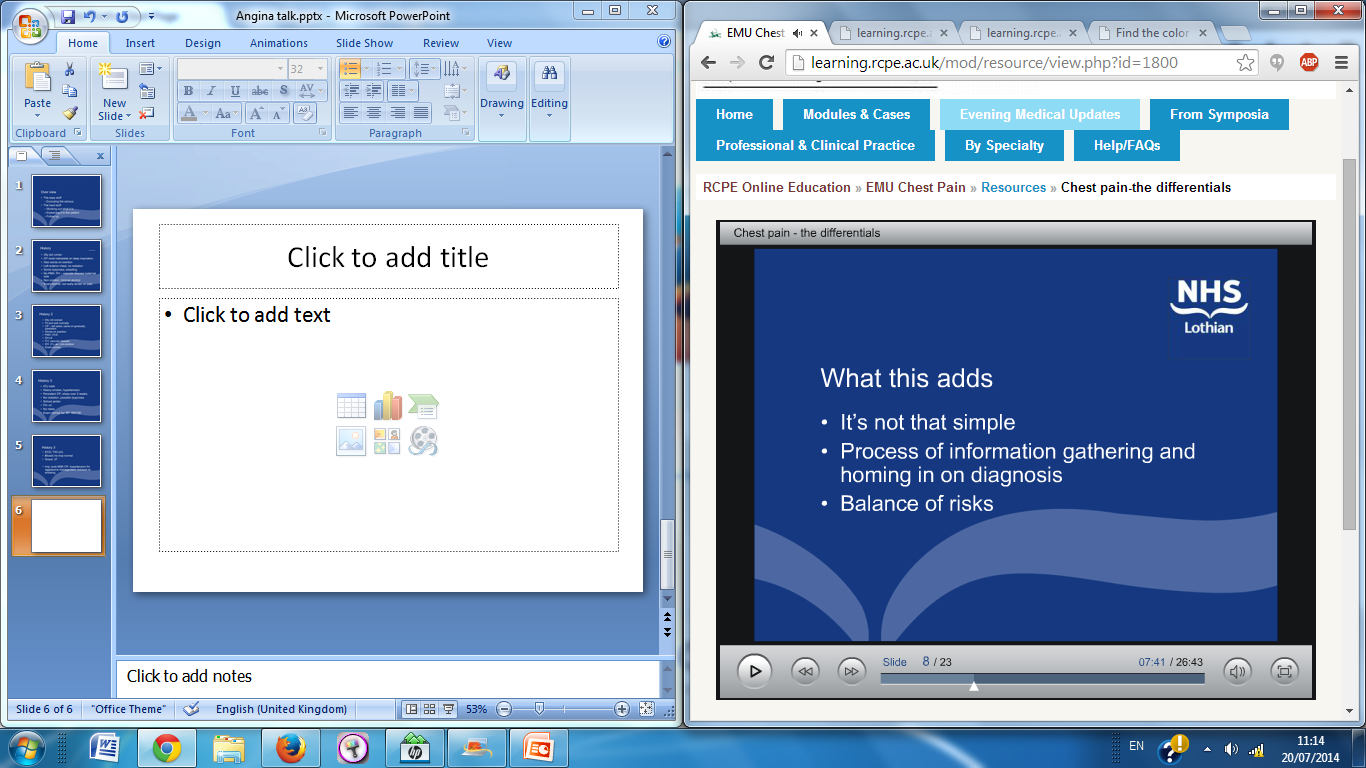 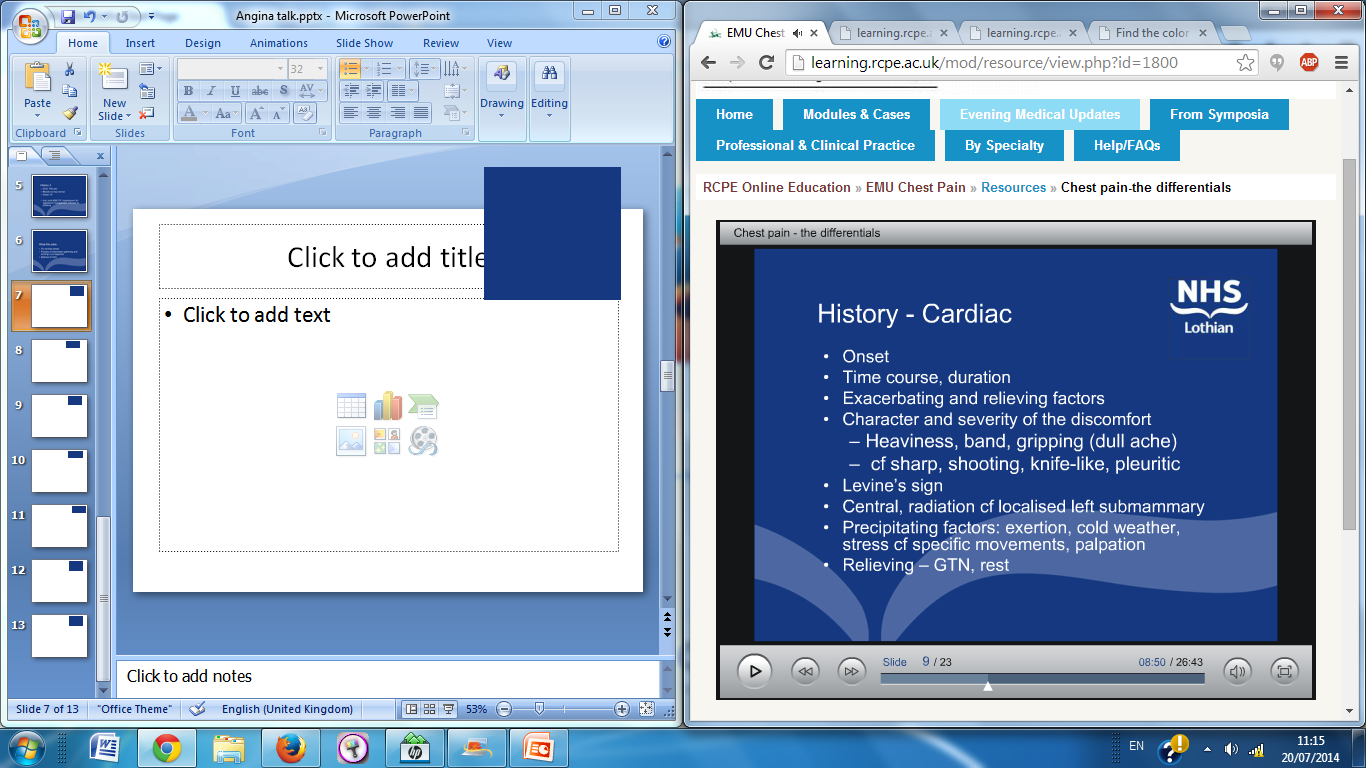 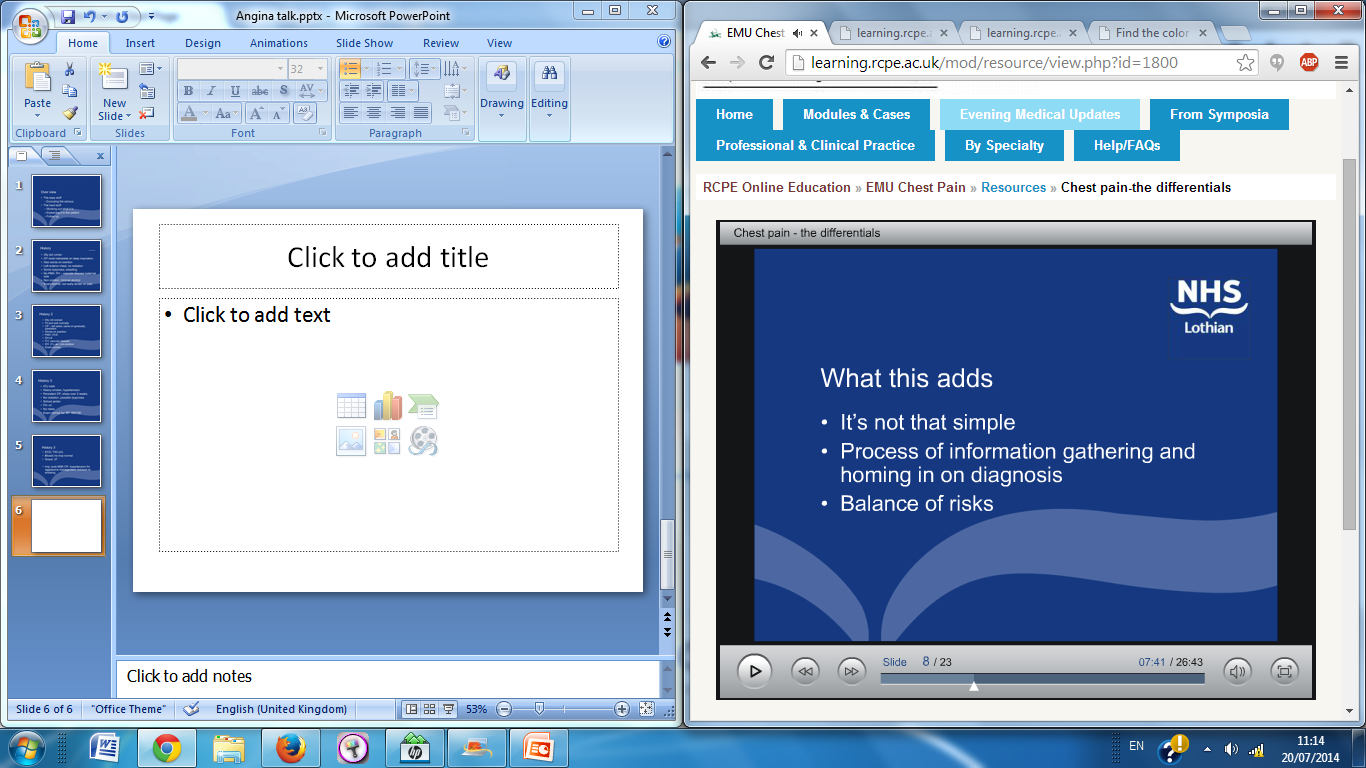 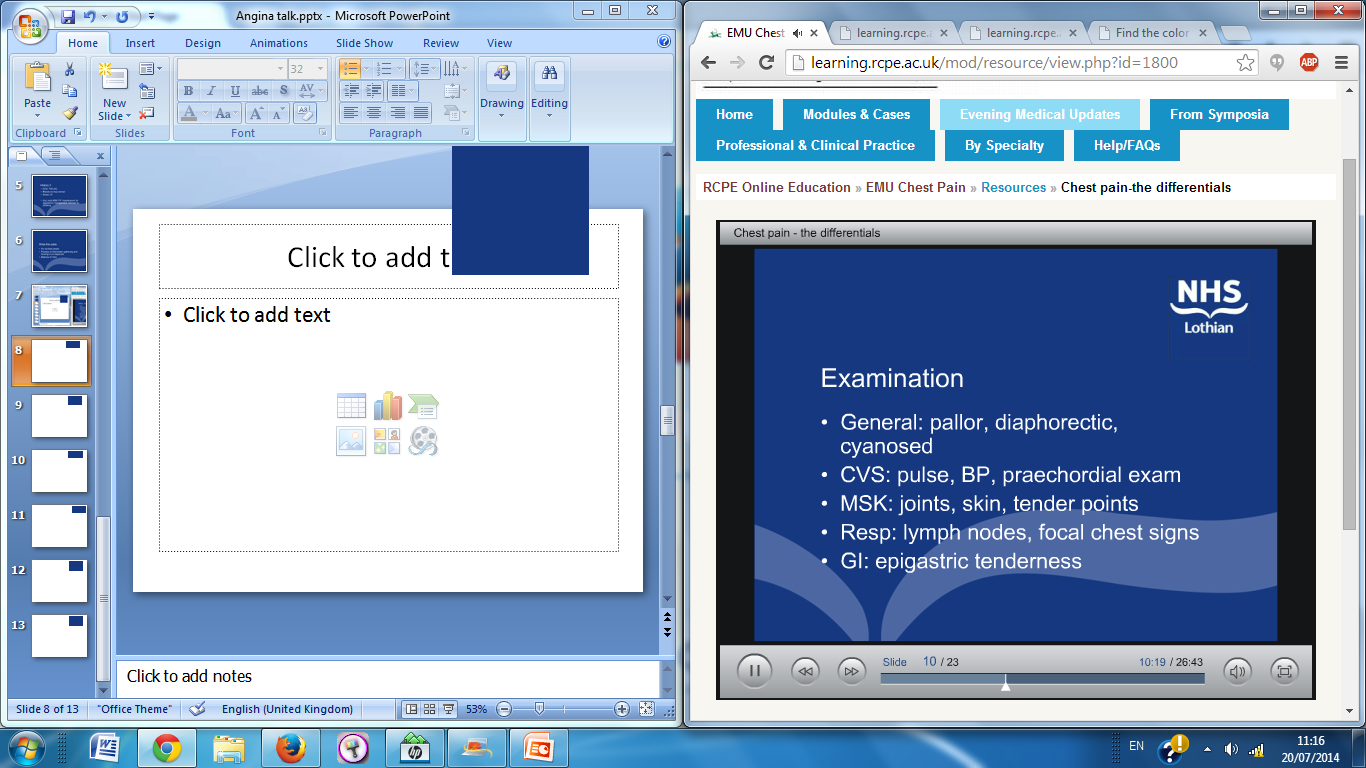 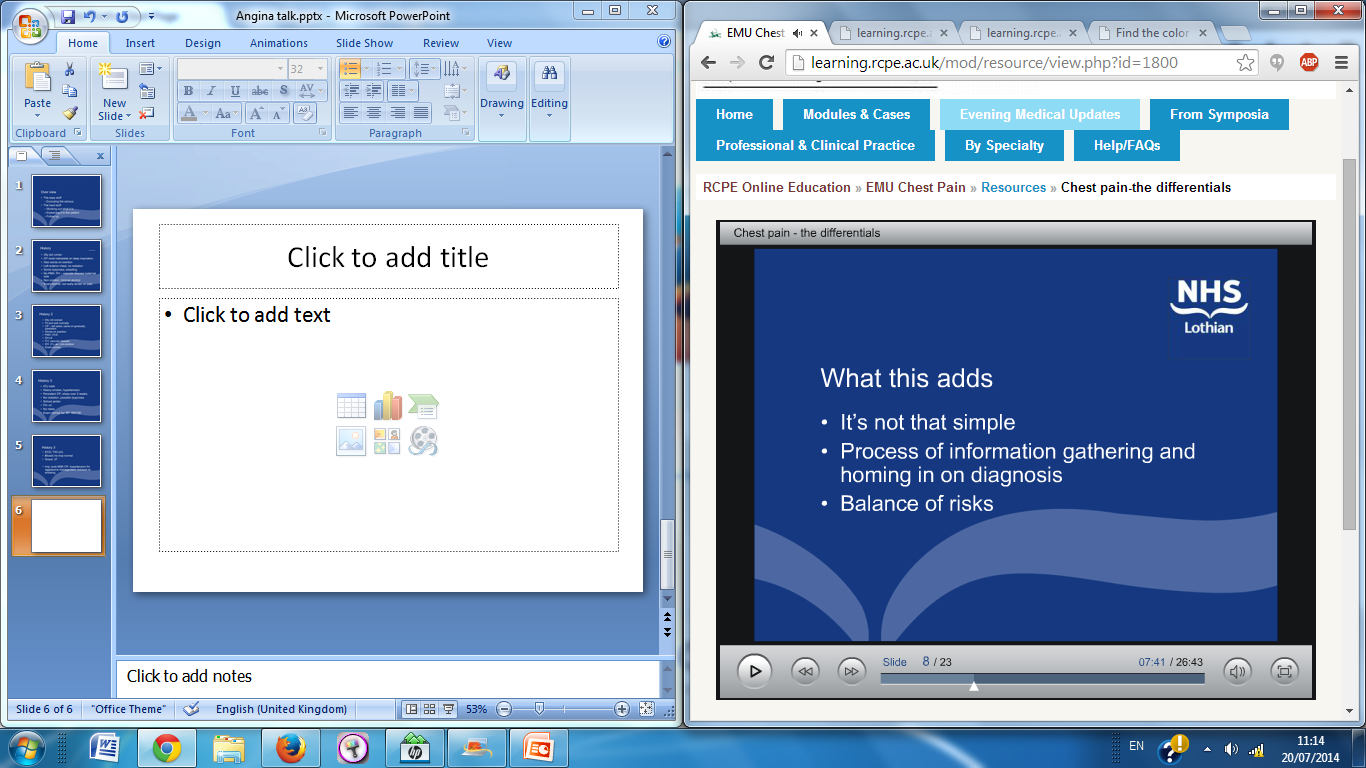 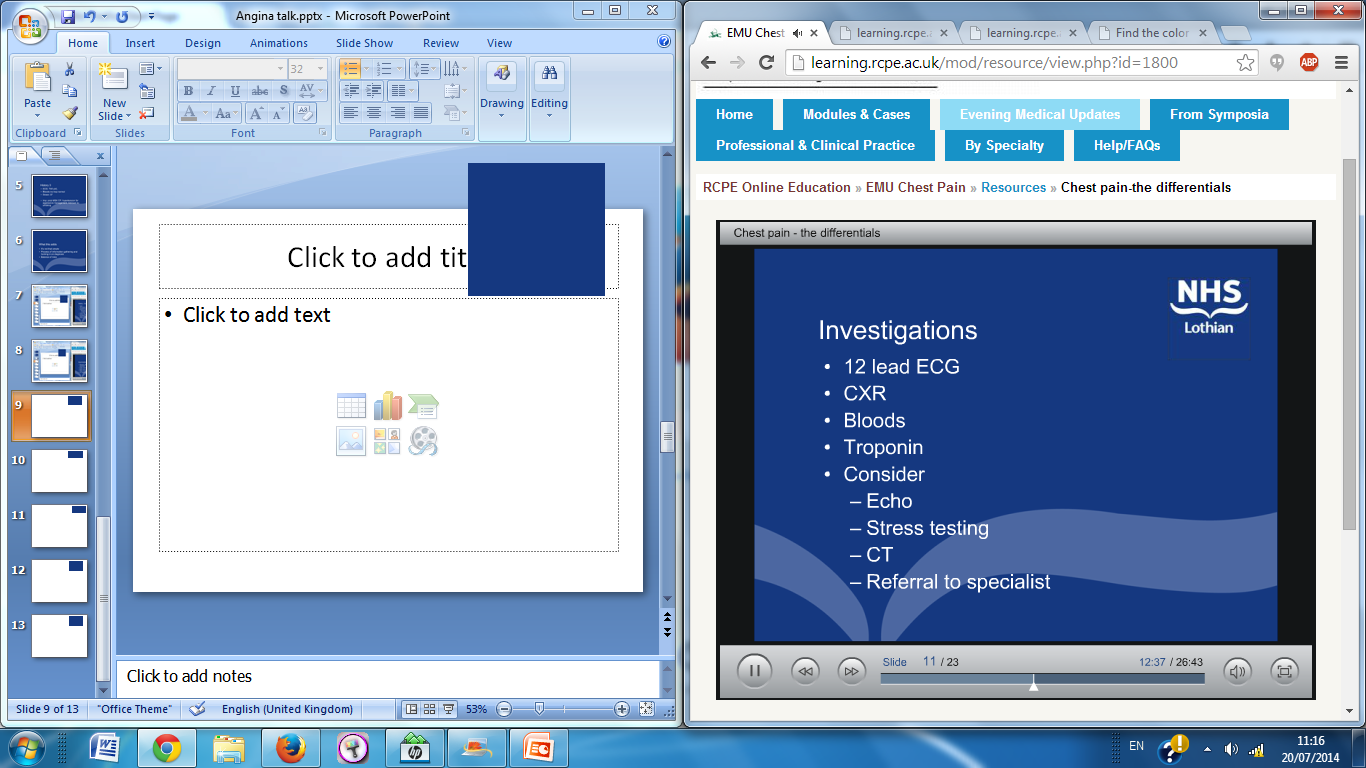 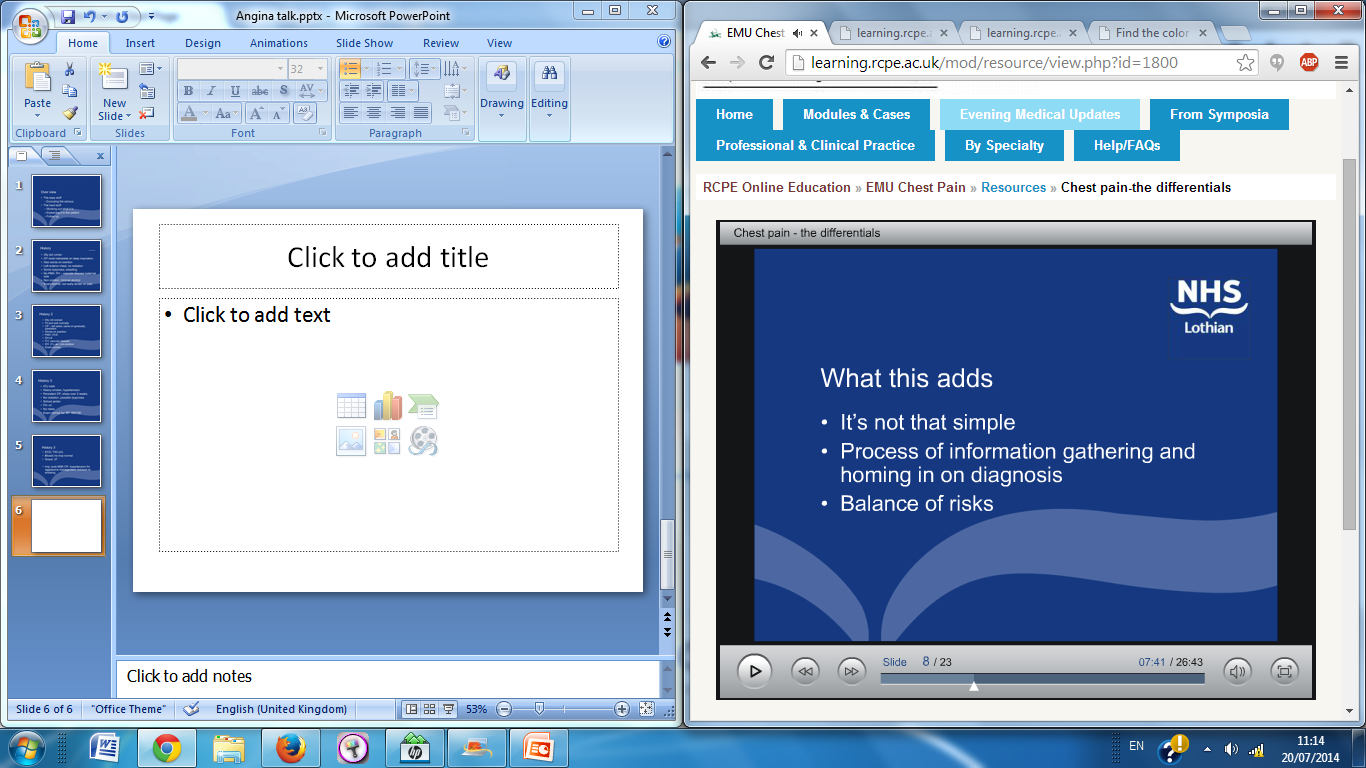 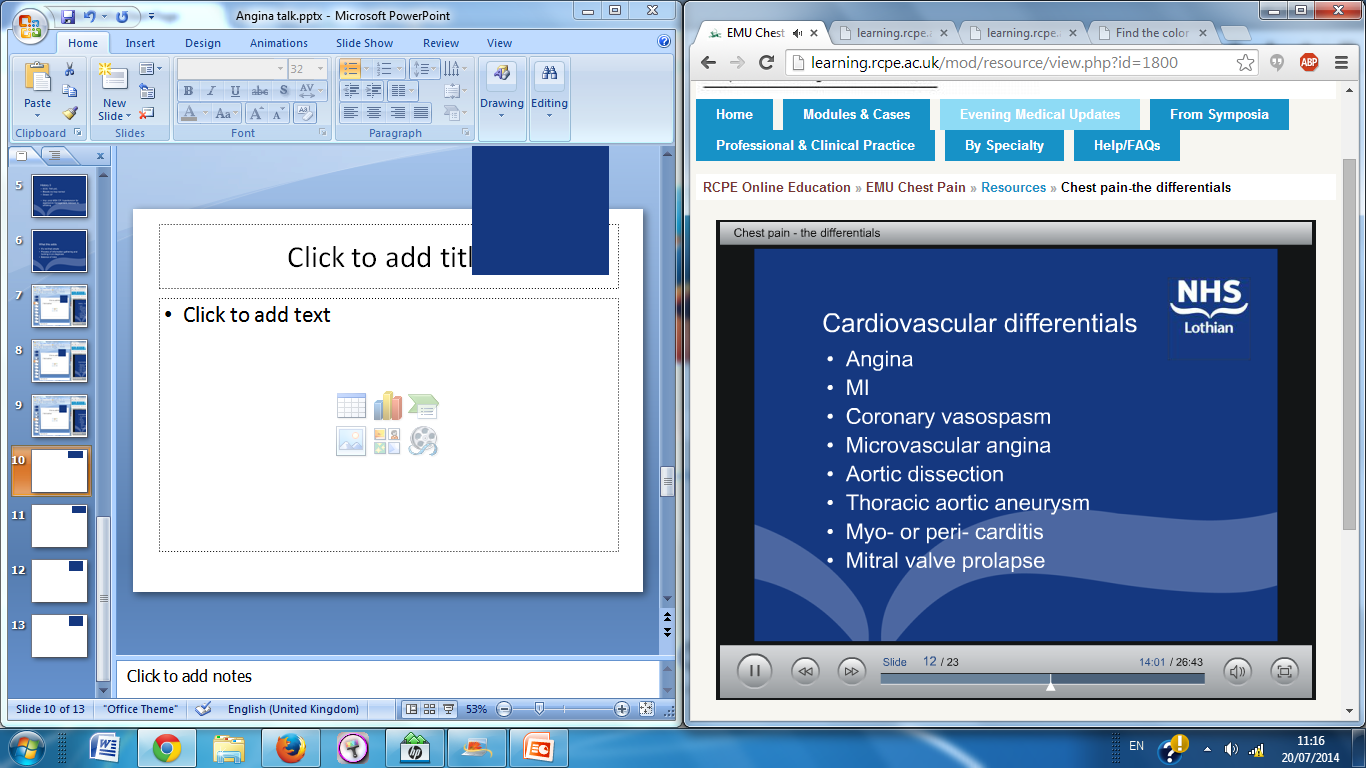 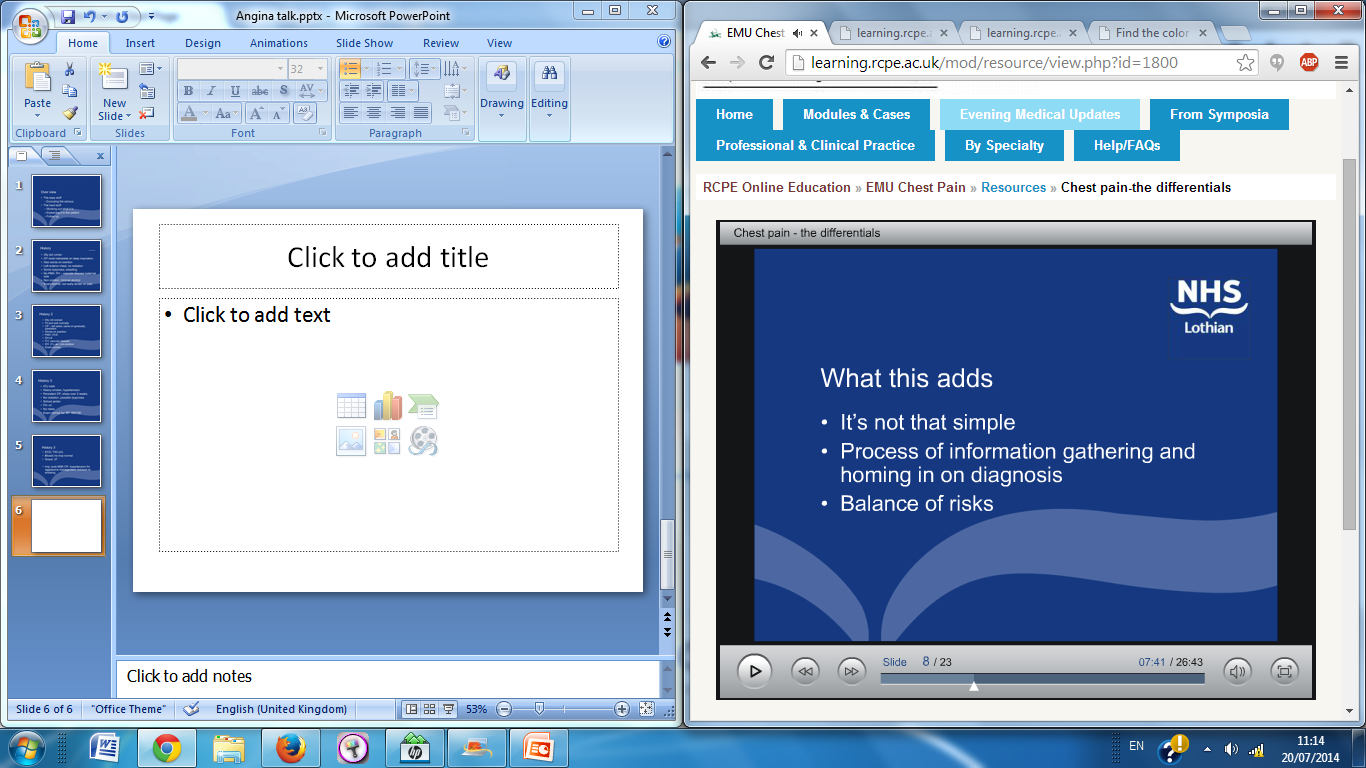 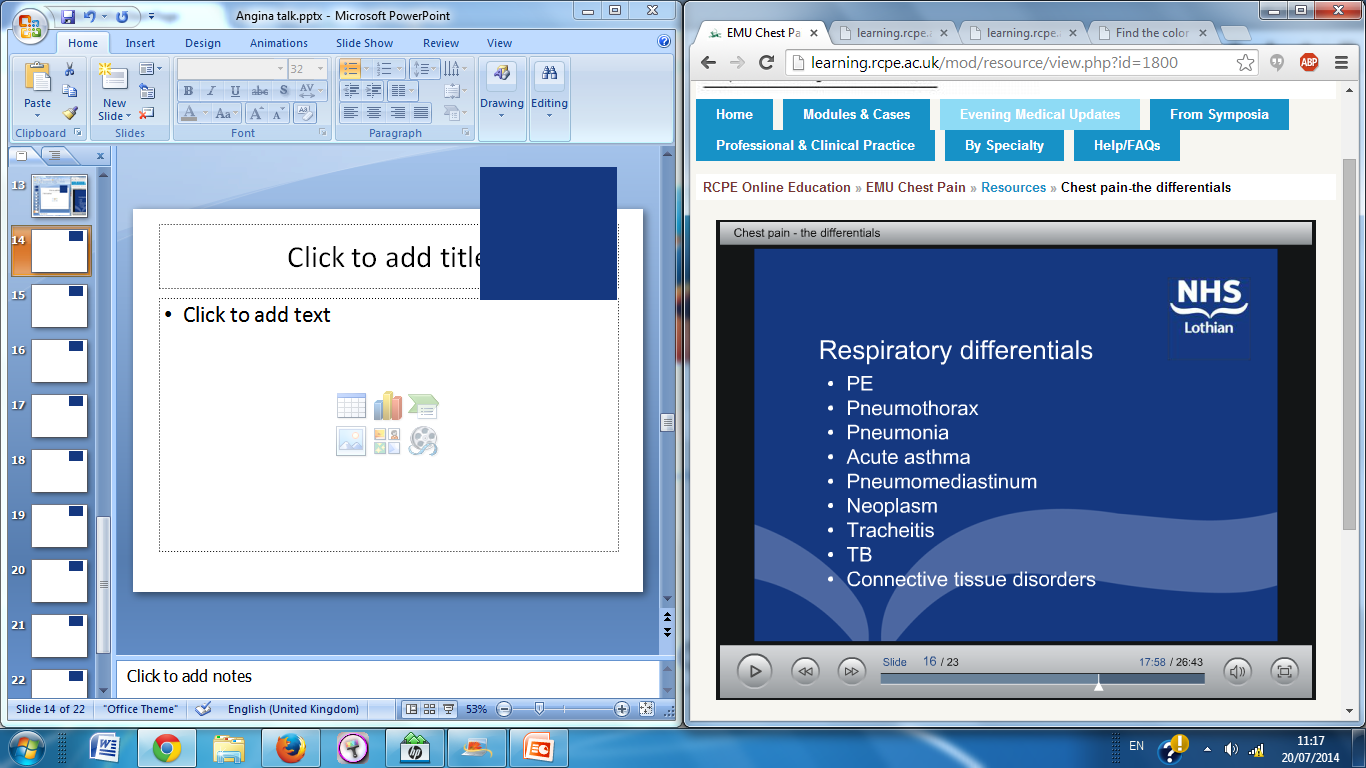 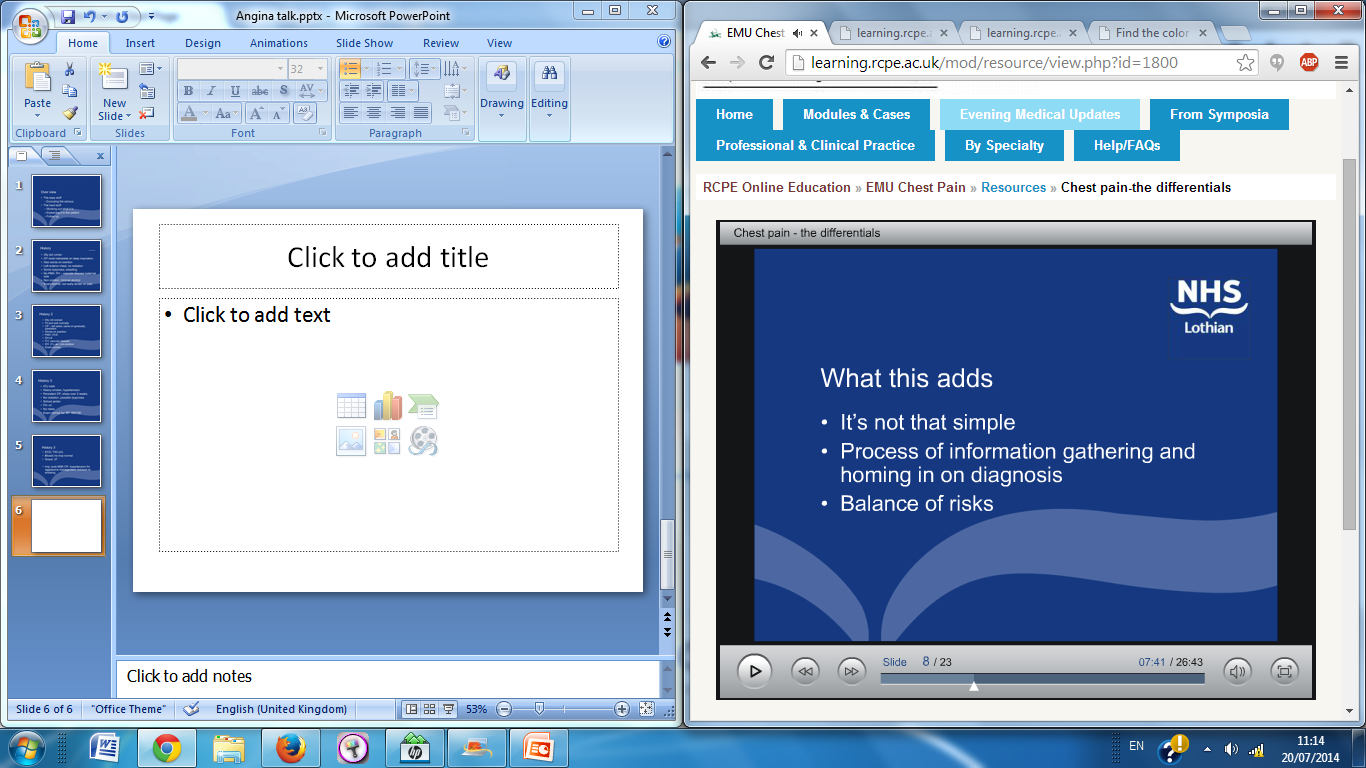 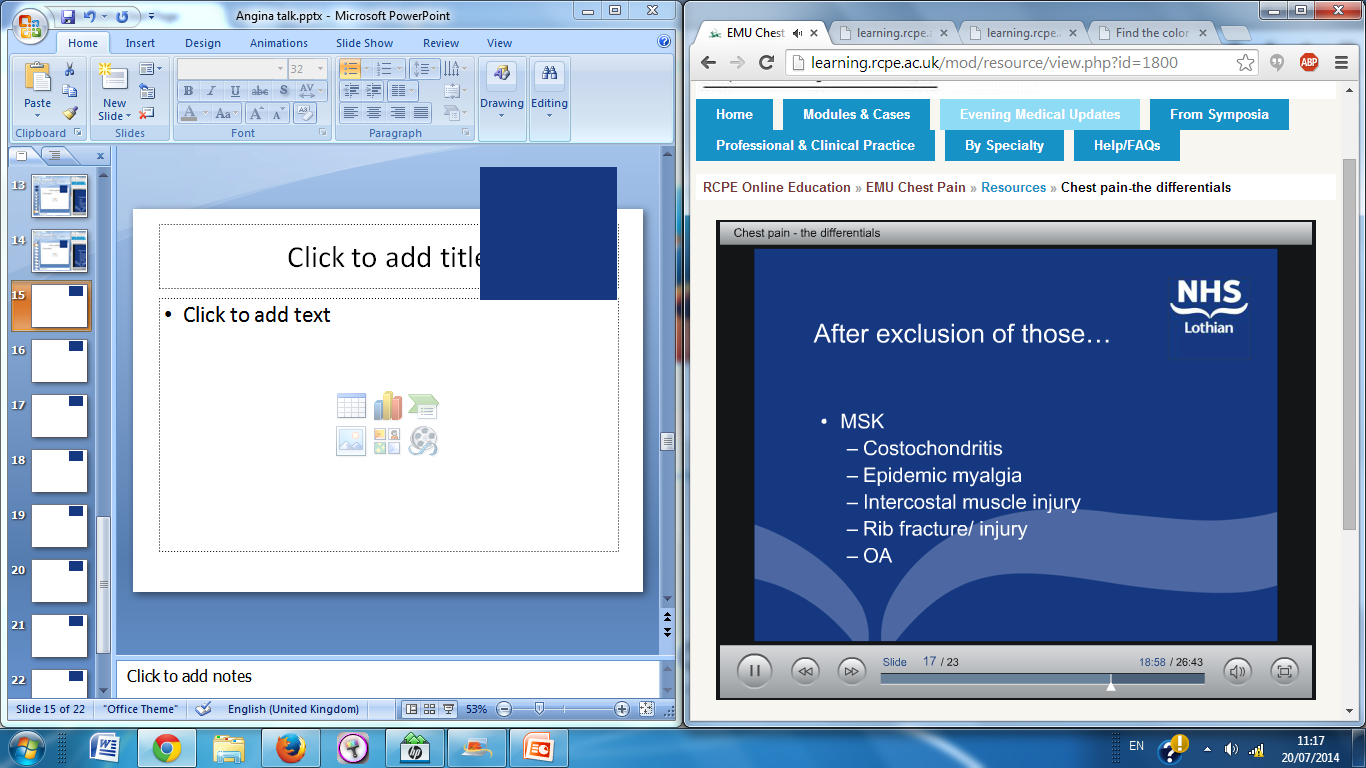 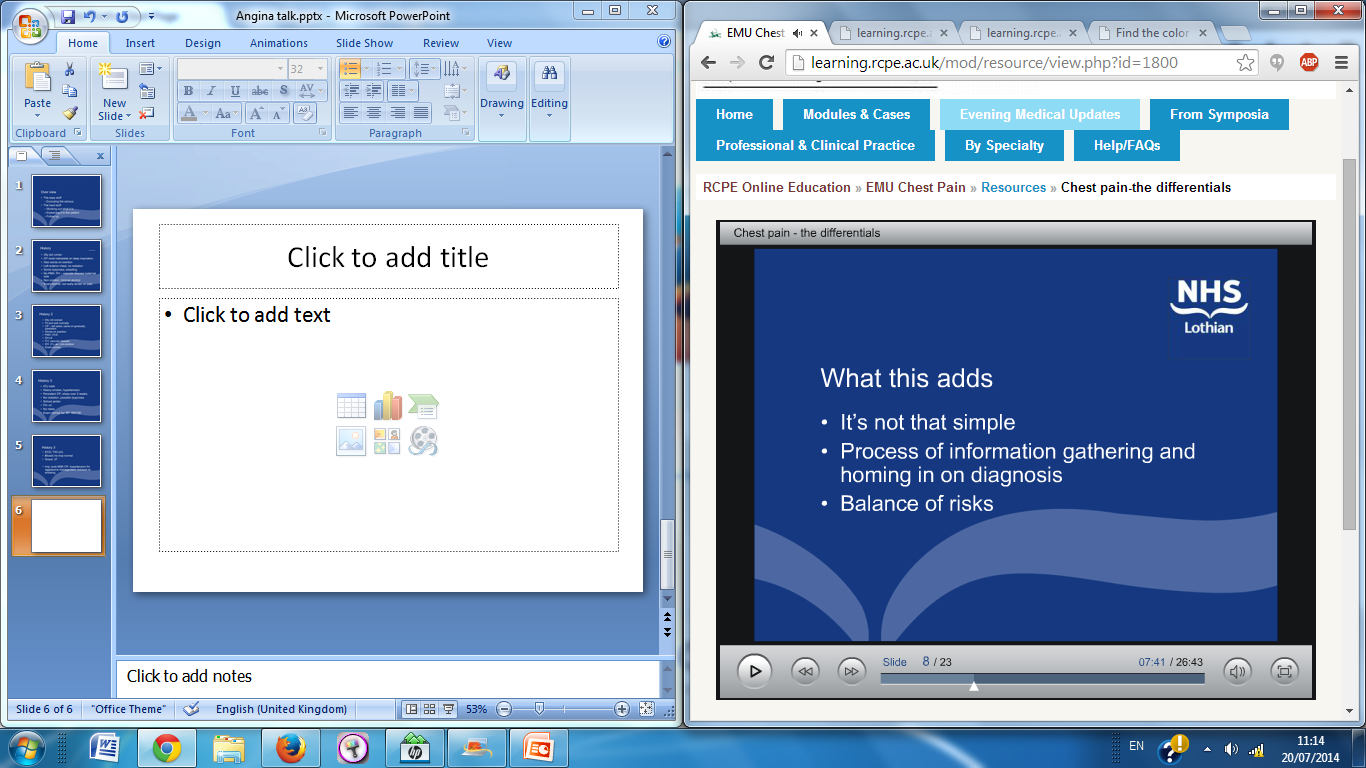 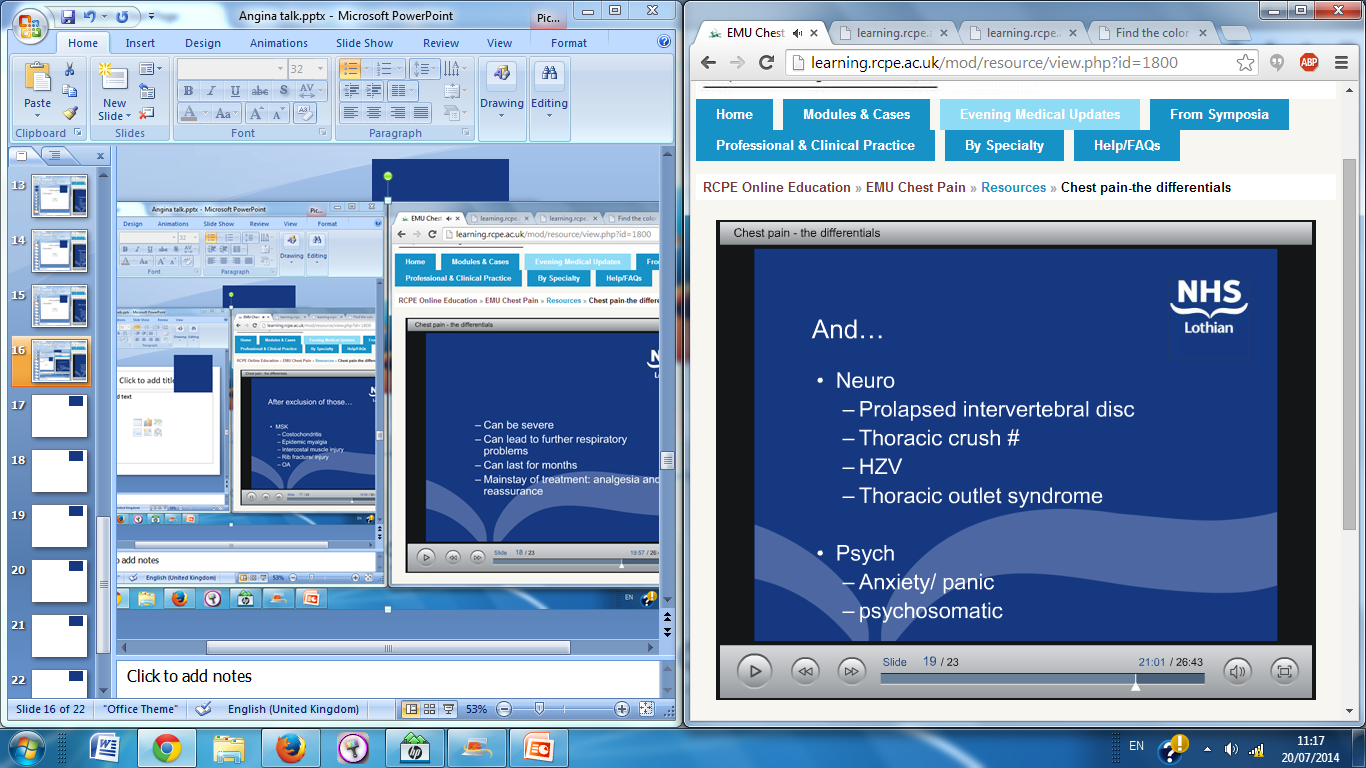 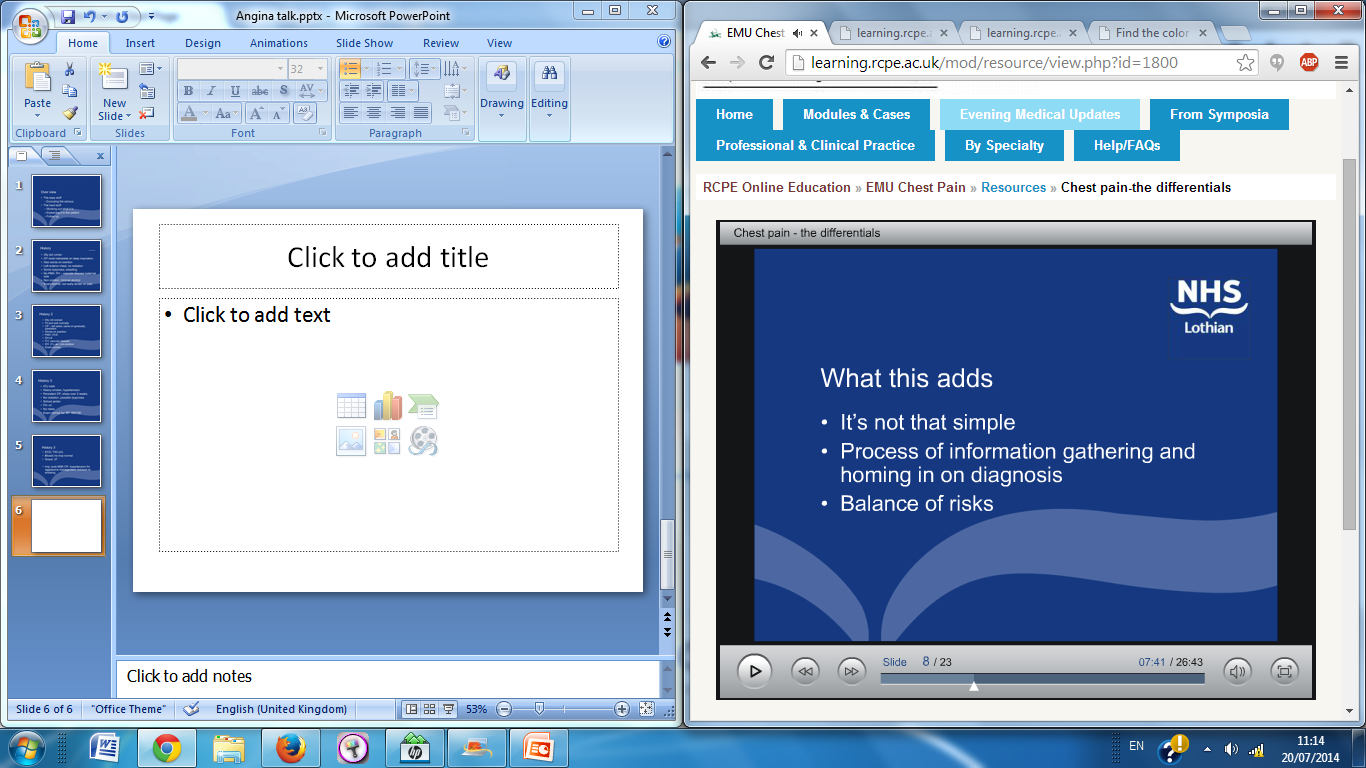 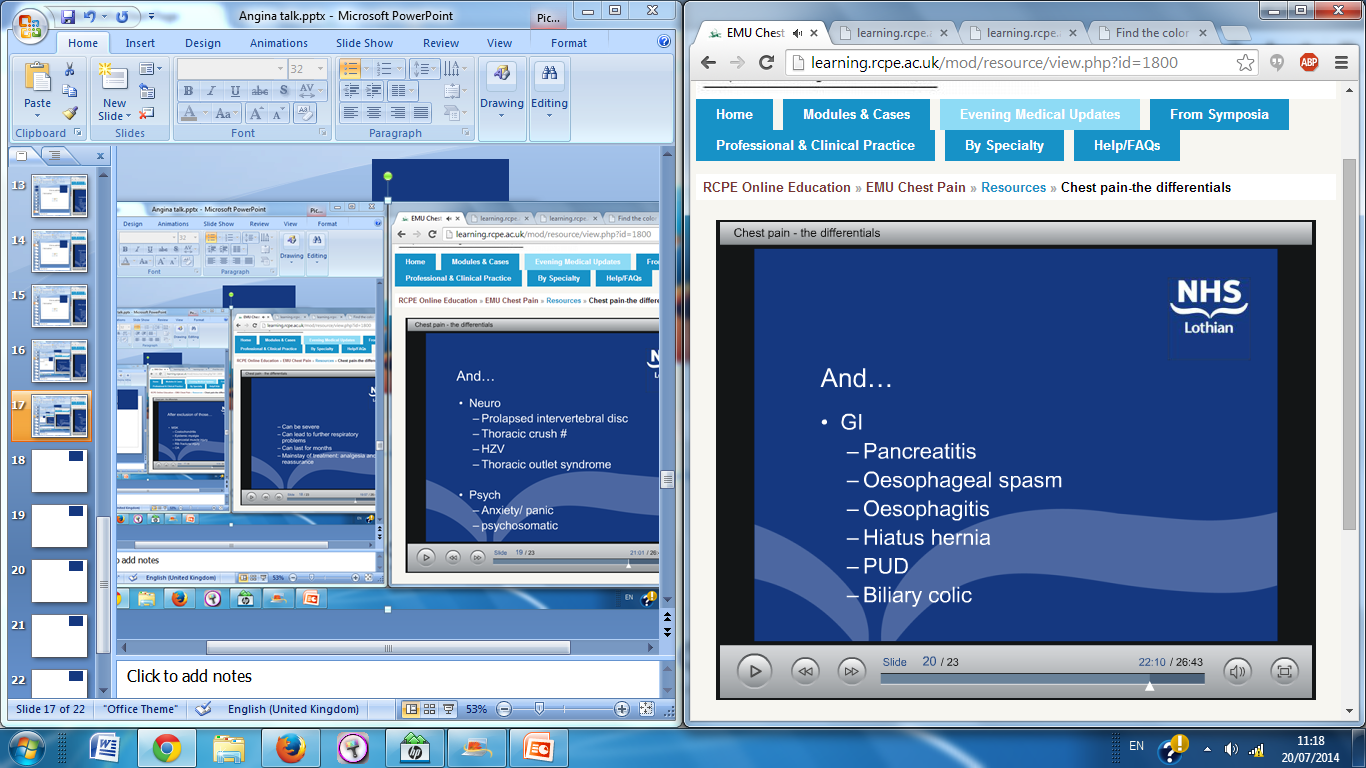 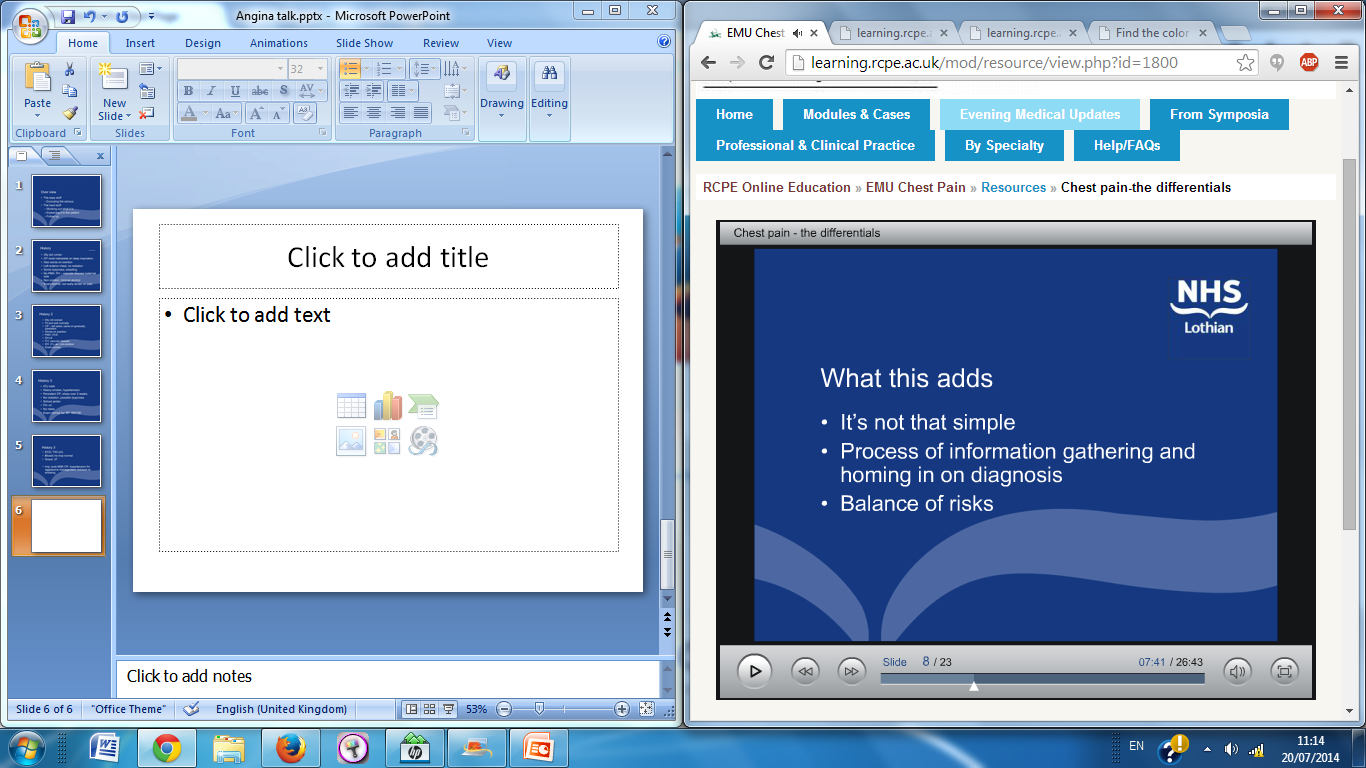 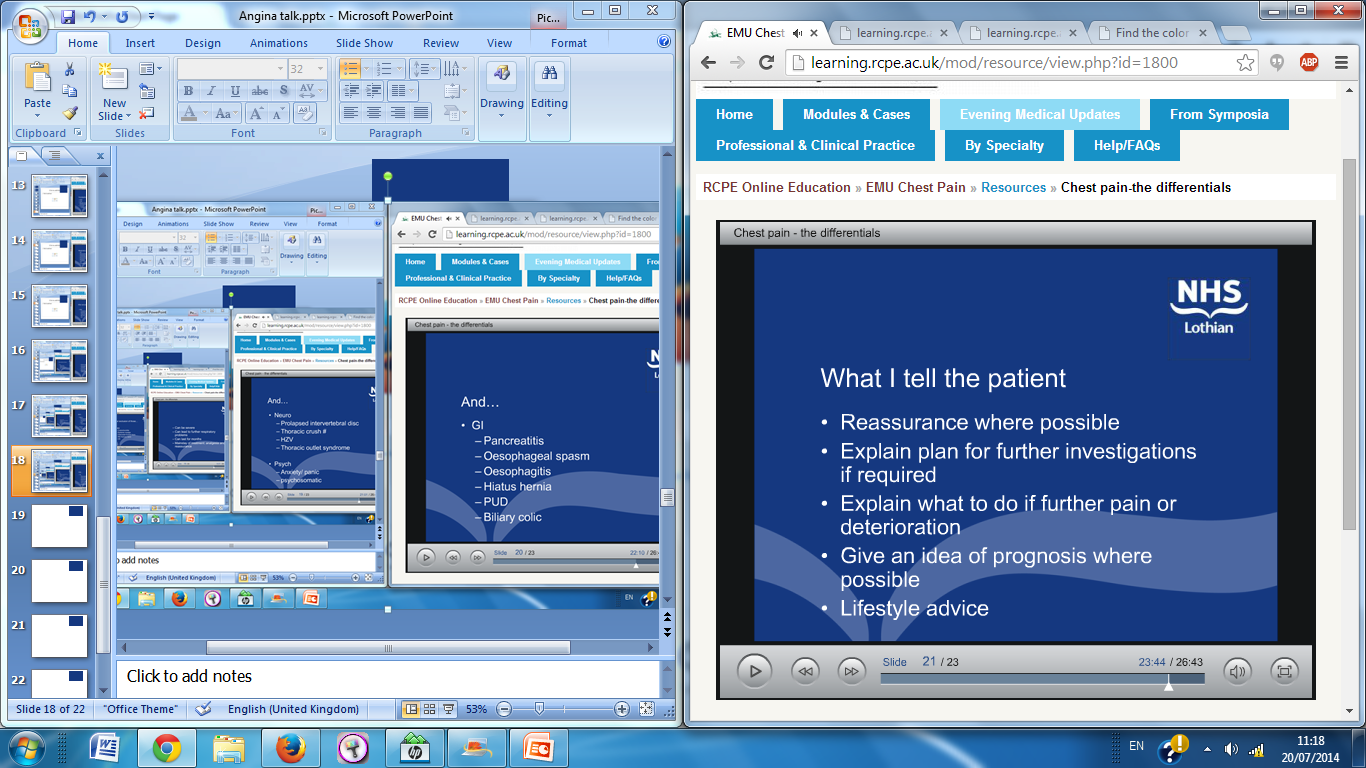 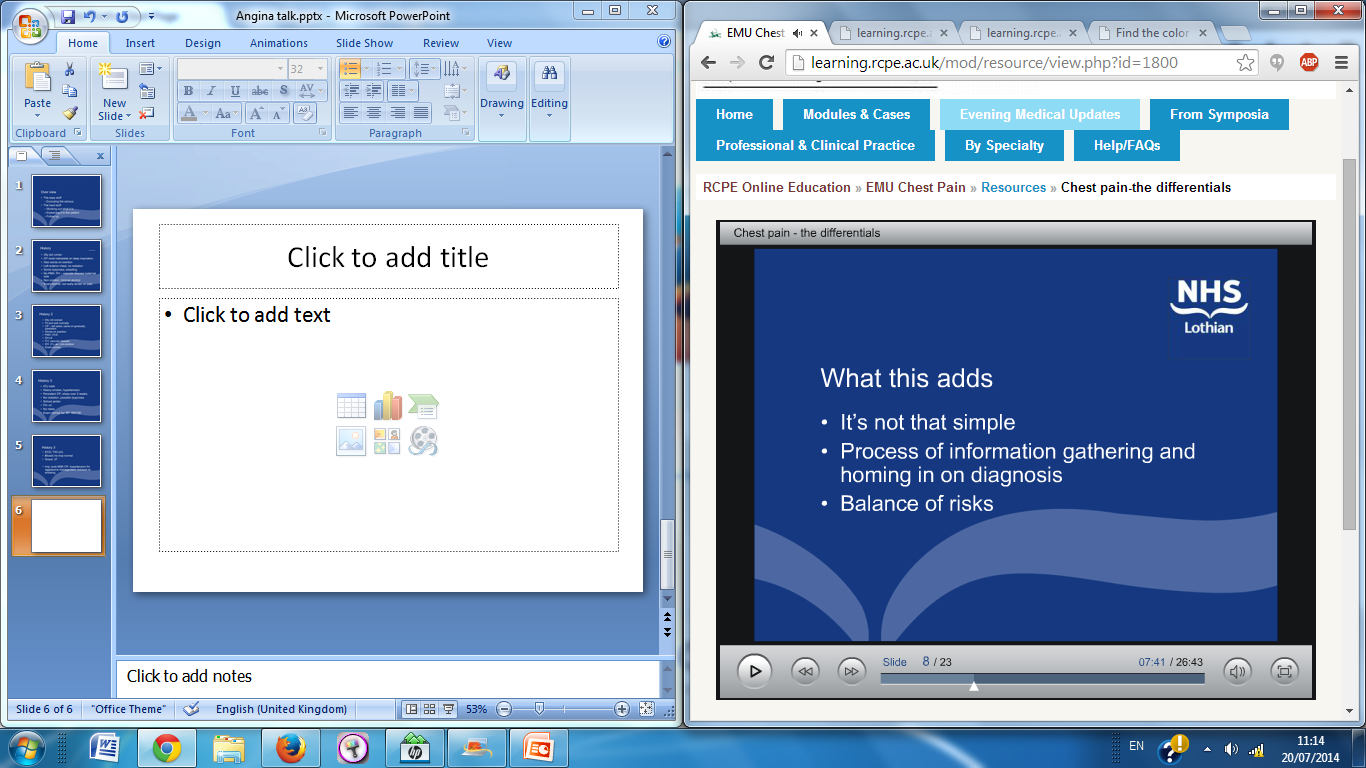 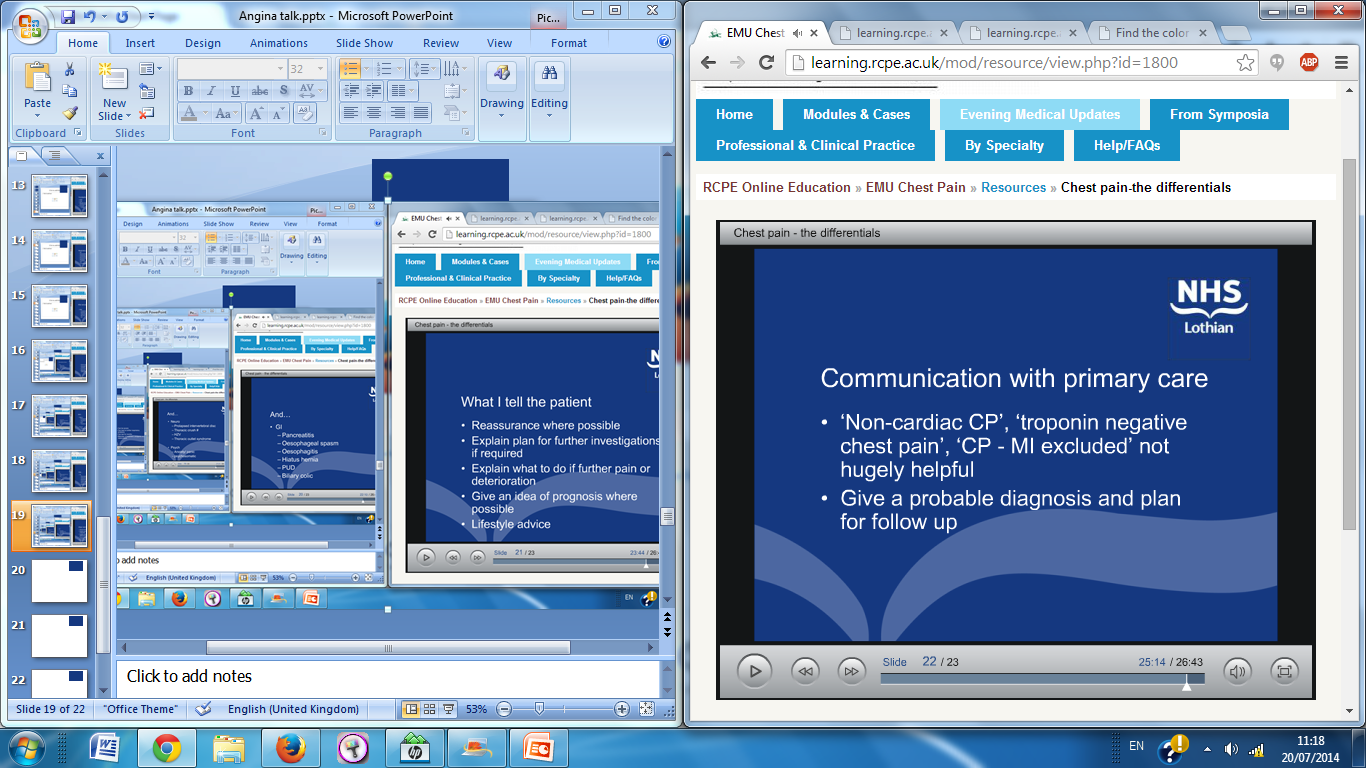 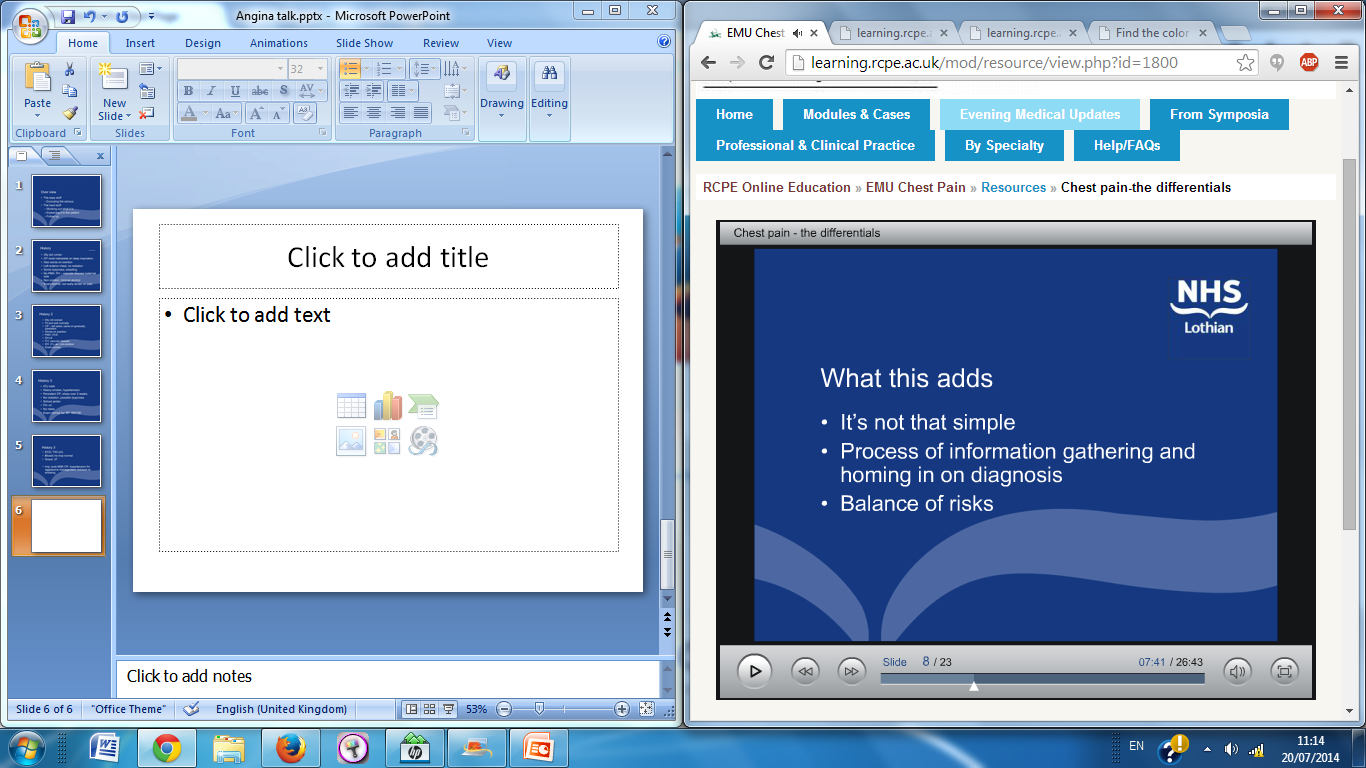 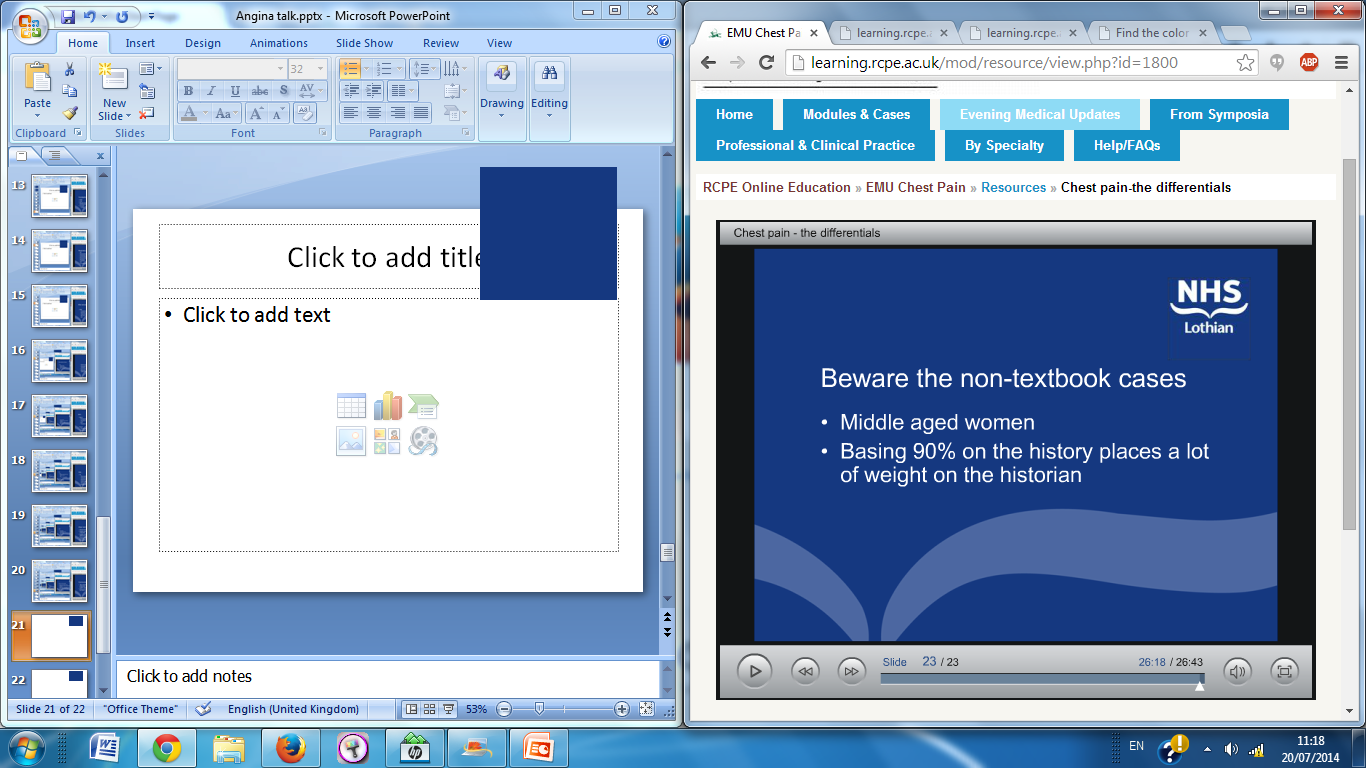 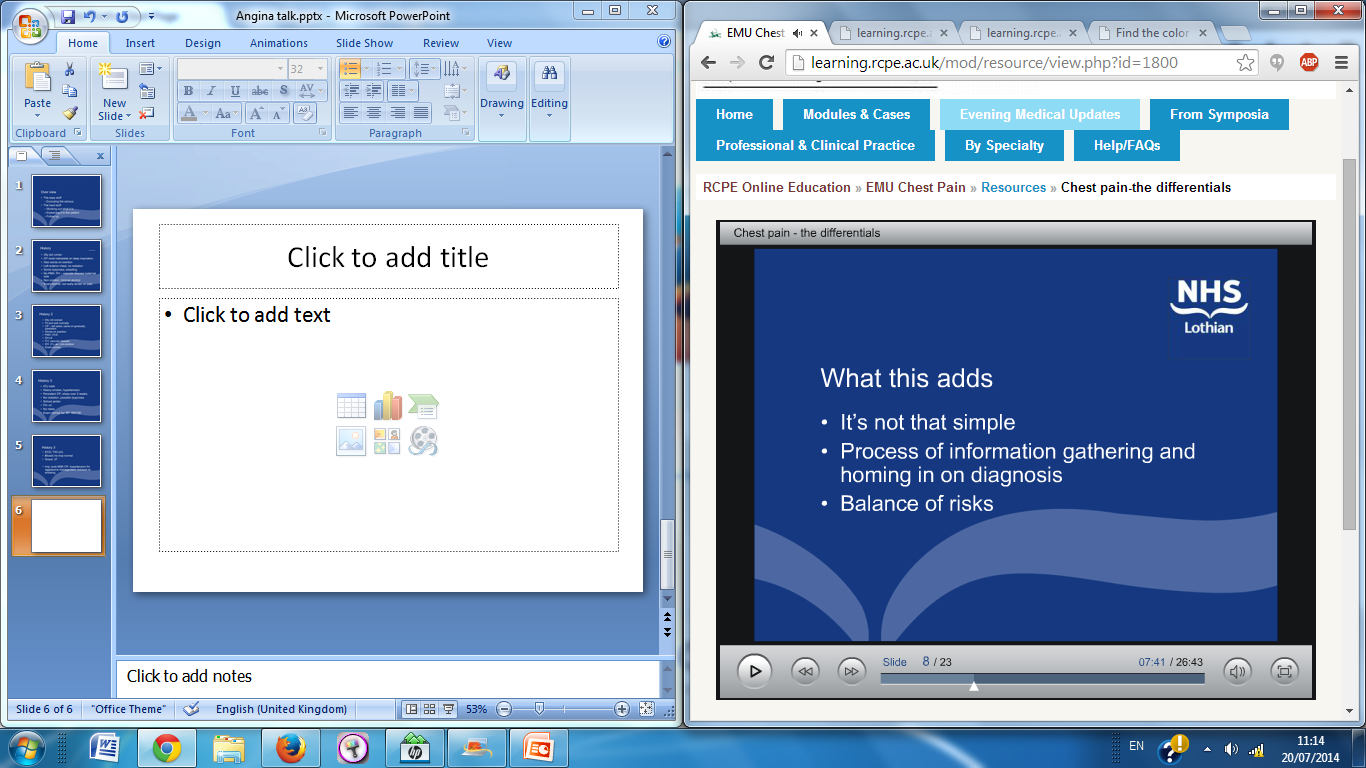 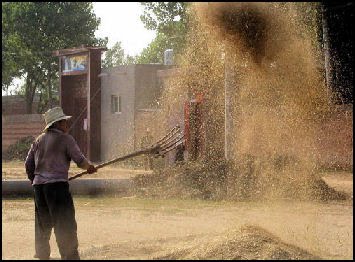 ANGINA
DEFENITION
PATHOPHYSIOLOGY
An account of a disorder of the breast
There is a disorder of the breast, marked with strong and peculiar symptoms, considerable for the kind of danger belonging to it, and not extremely rare, of which I do not recollect any mention among medical authors. The seat of it, and sense of trangling and anxiety with which it is attended, may make it not improperly be called angina pectoris. 
Those who are afflicted with it are seized, while they are walking, and more particularly when they walk soon after eating, with a painful and most disagreeable sensation in the breast, which seems as if it would take their life away, if it were to increase or to continue: the moment they stand still, all this uneasiness vanishes. In all other respects the patients are at the beginning of this disorder perfectly well, and in particular have no shortness of breath, from which it is totally different. After it has continued some months, it will not cease instantaneously by standing still; and it will come on, not only when the persons are walking, but when they are lying down and oblige them to rise up out of their beds every night for many months together
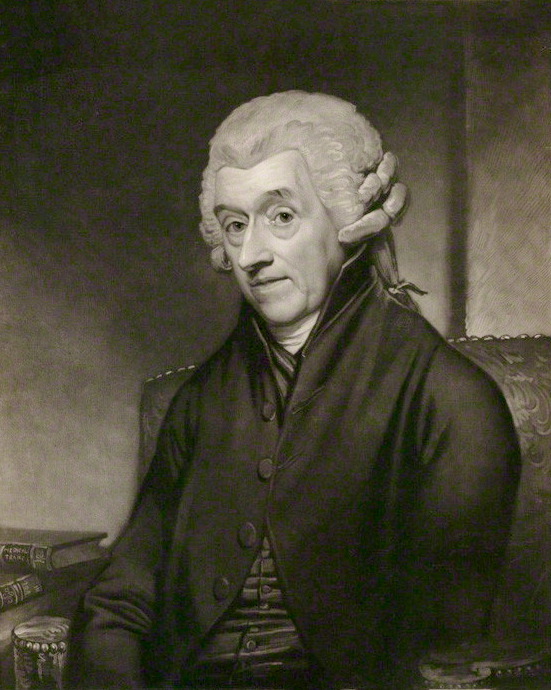 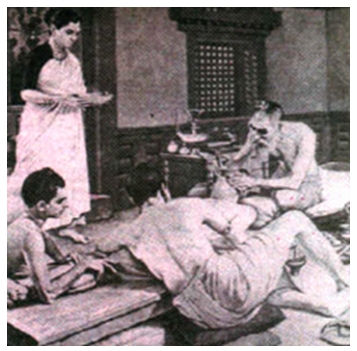 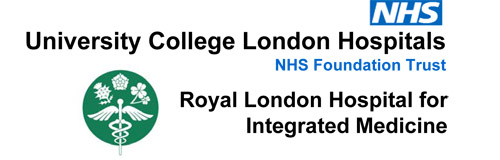 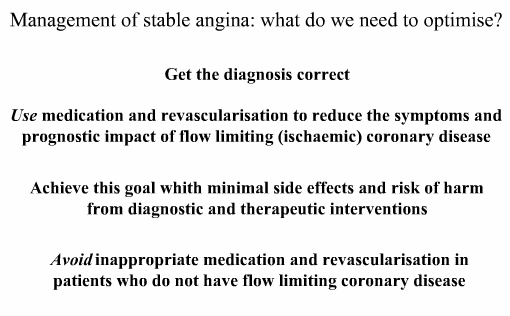 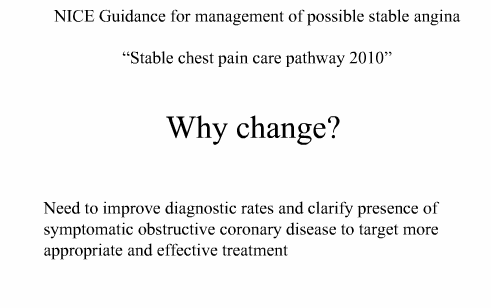 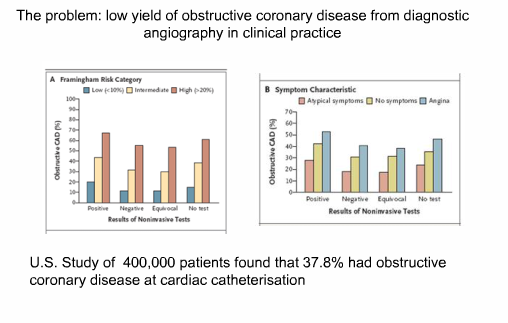 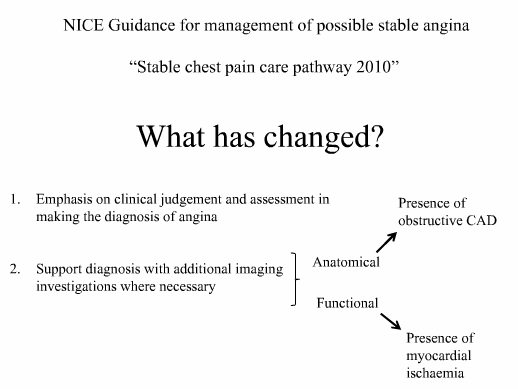 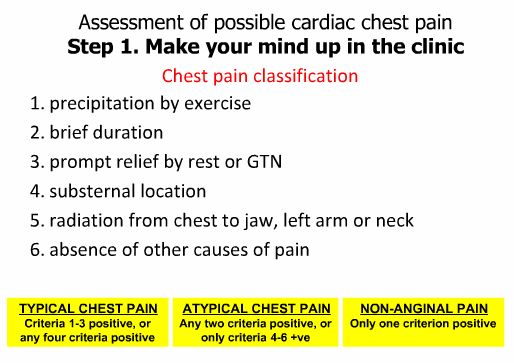 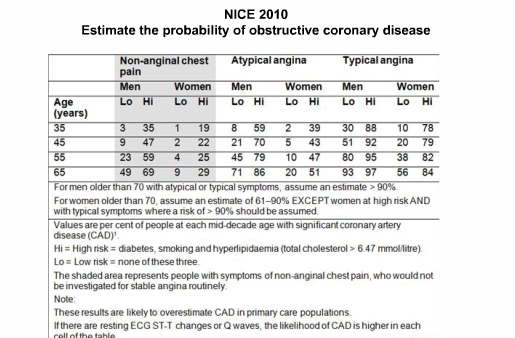 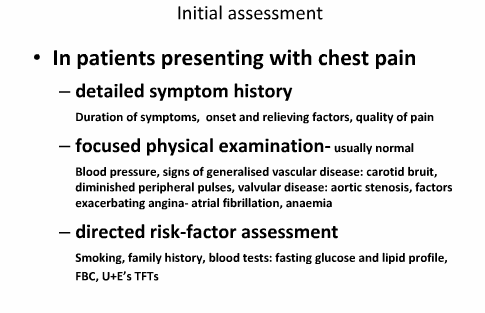 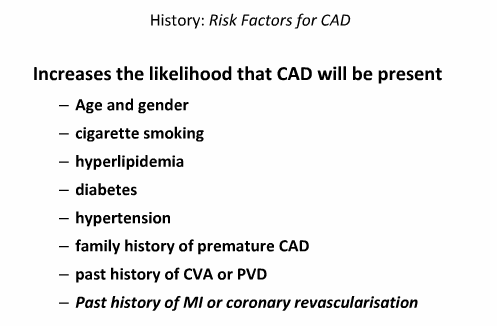 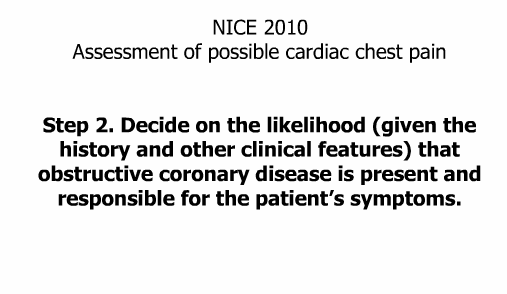 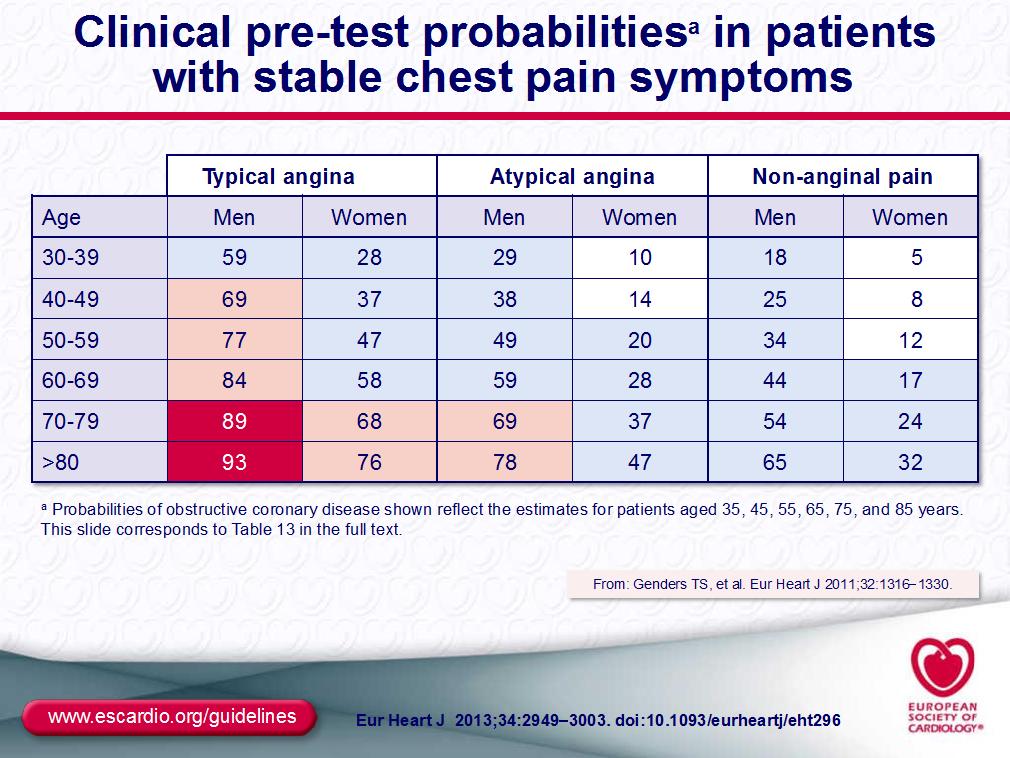 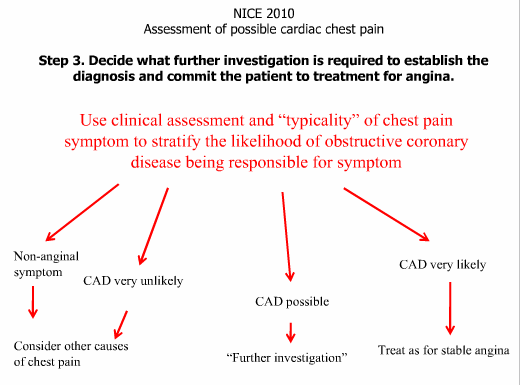 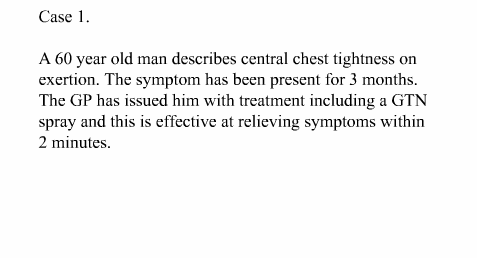 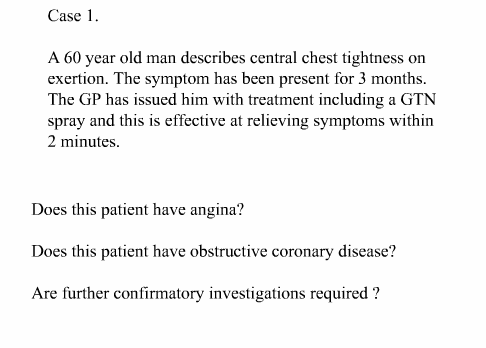 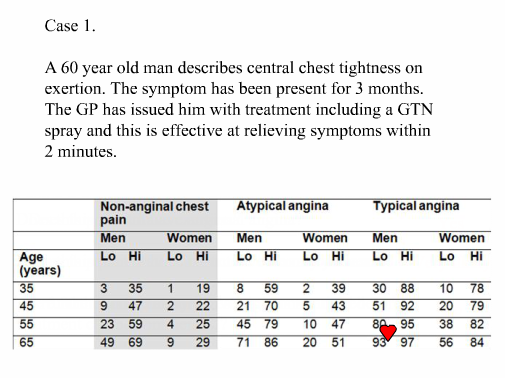 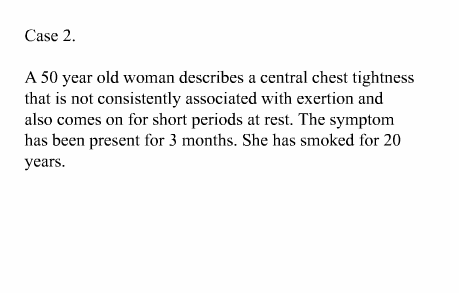 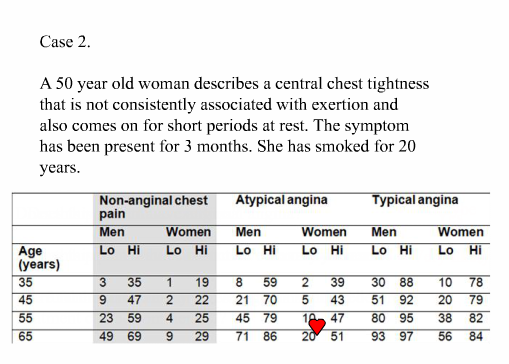 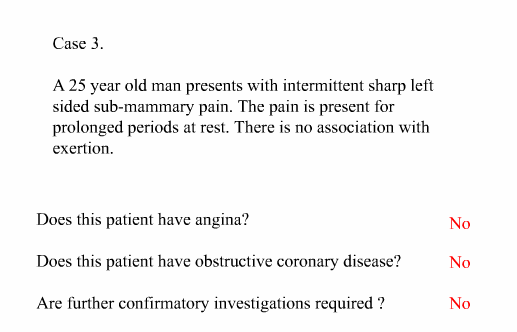 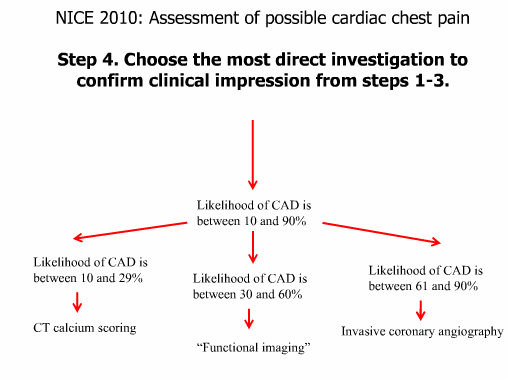 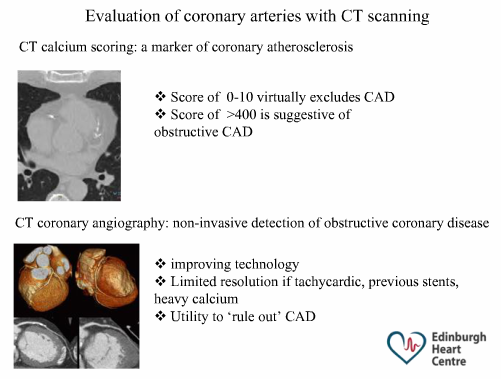 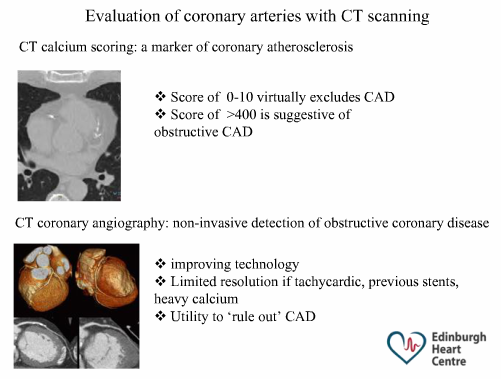 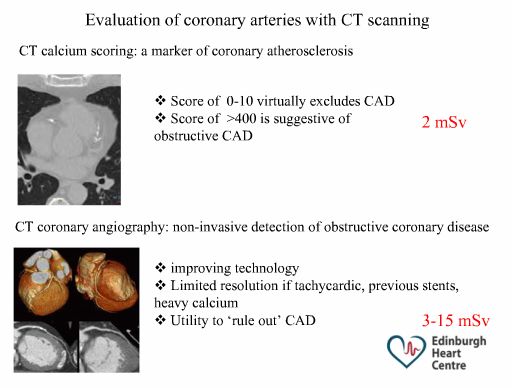 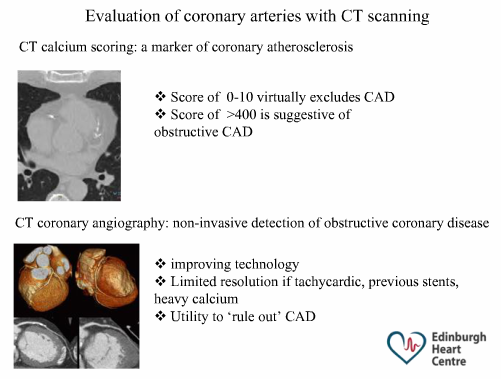 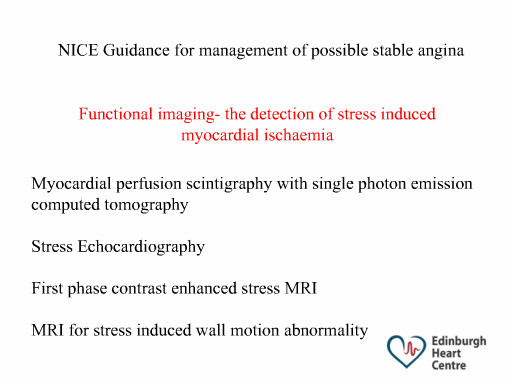 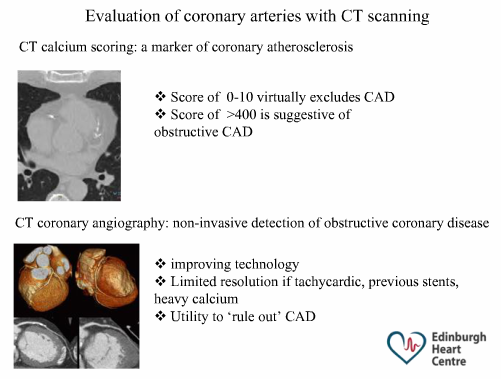 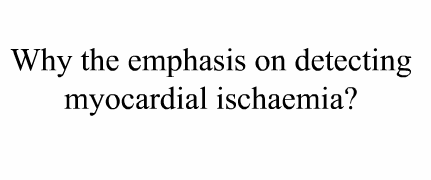 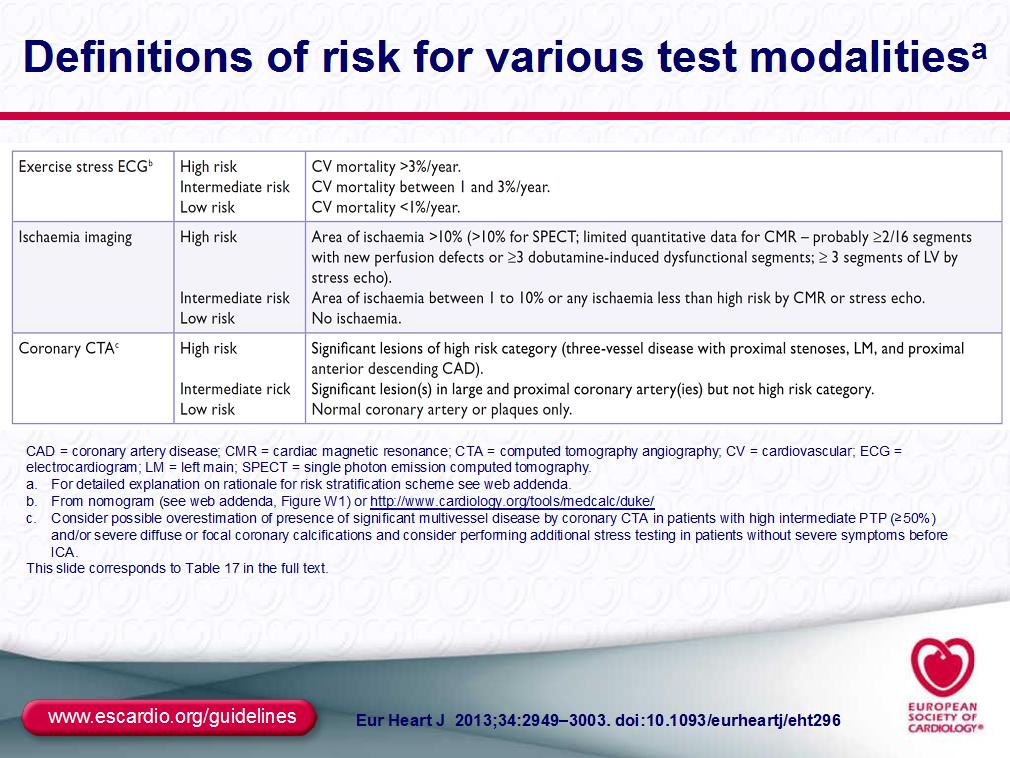 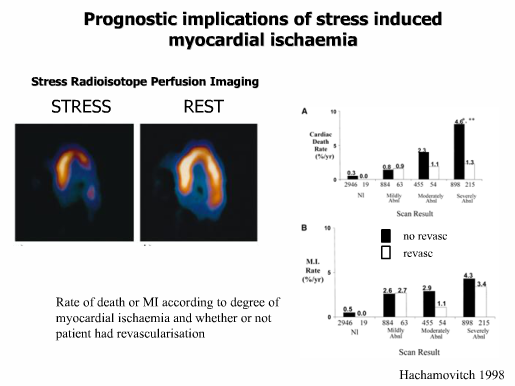 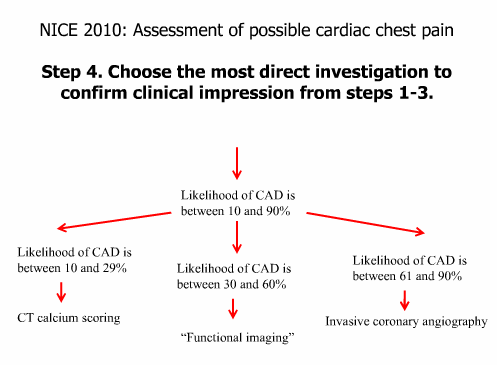 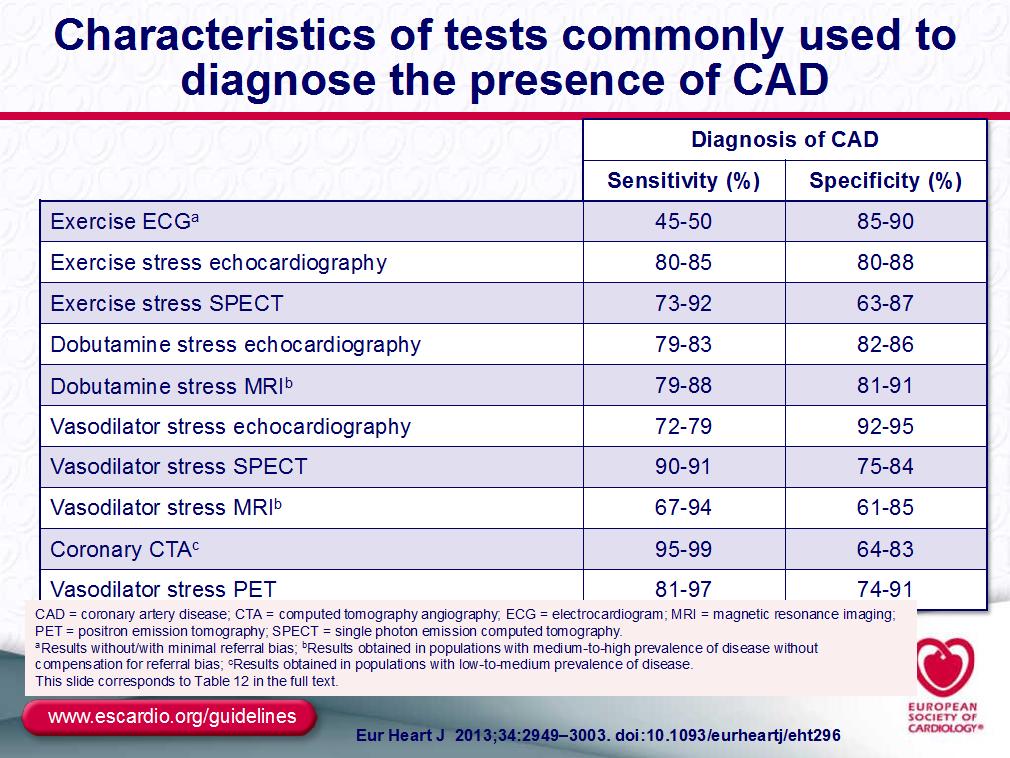 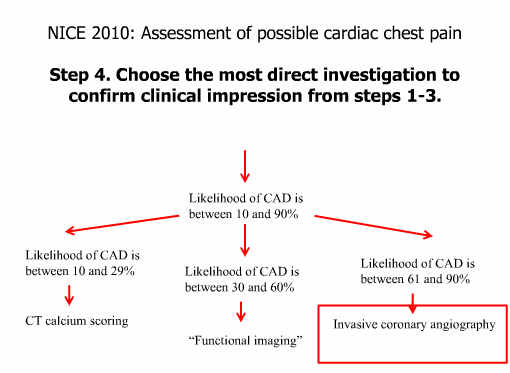 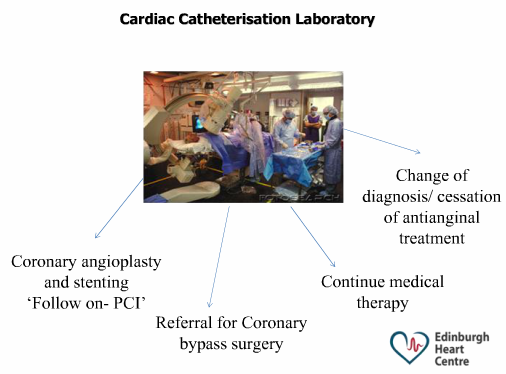 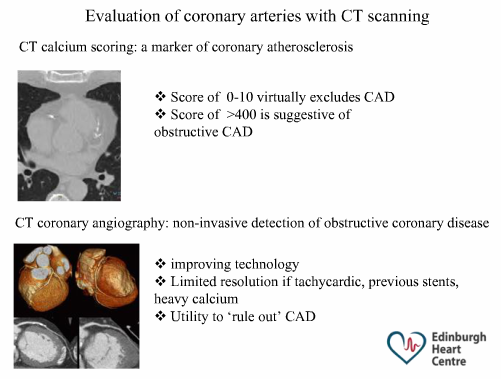 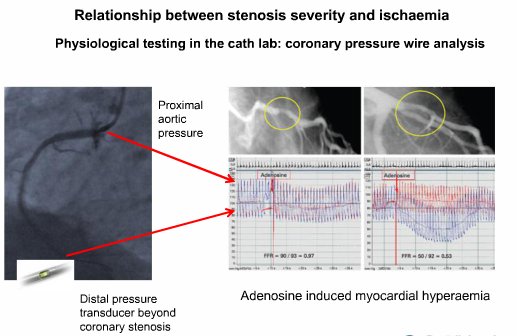 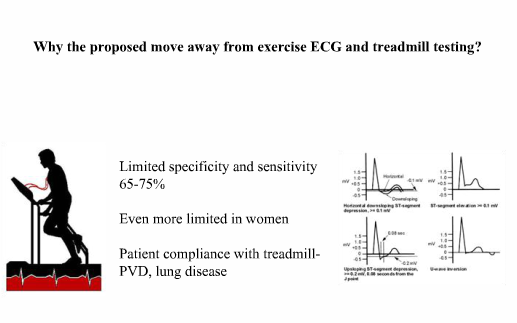 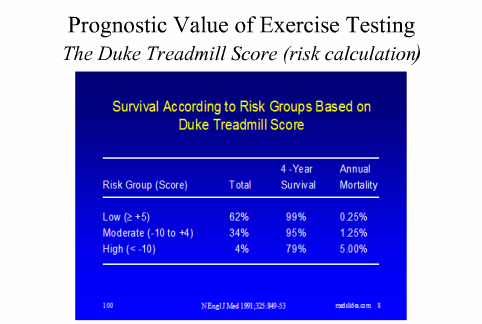 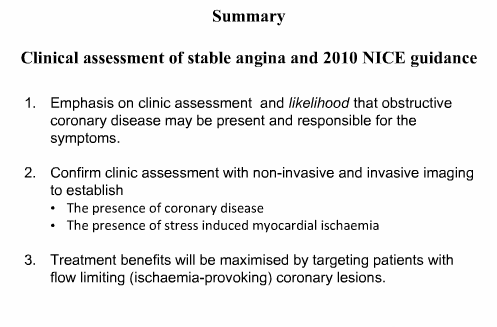 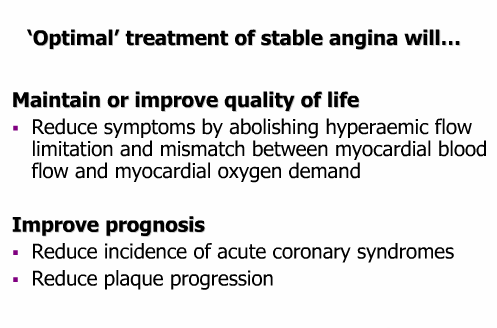 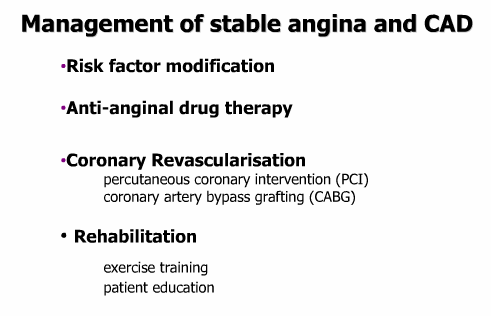 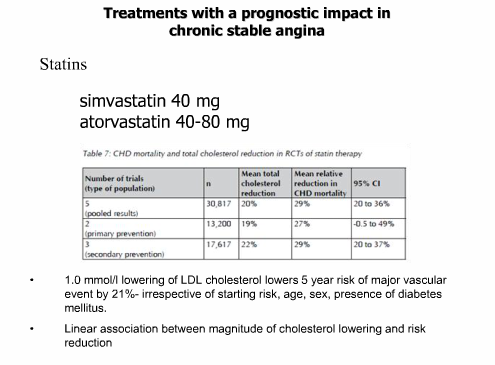 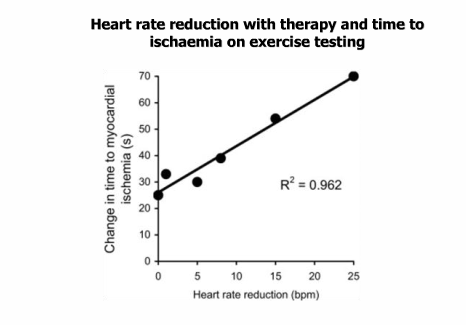 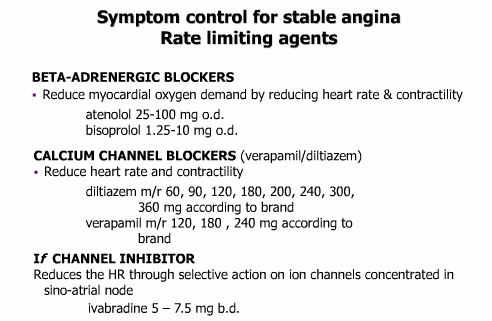 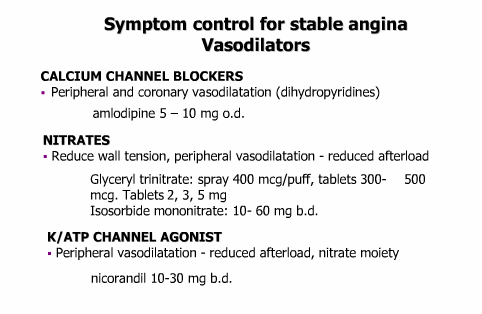 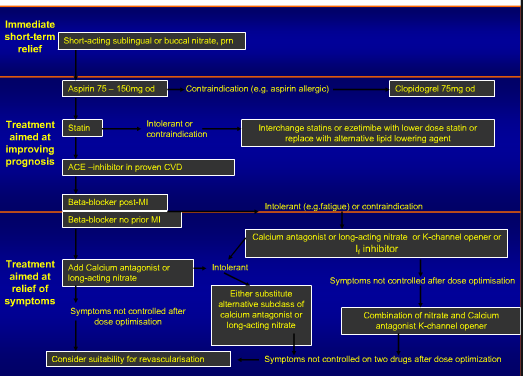 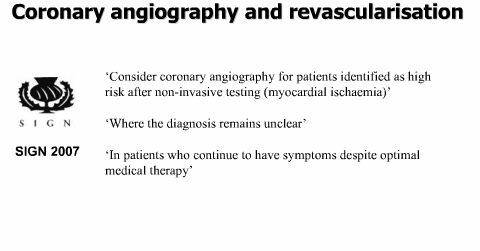 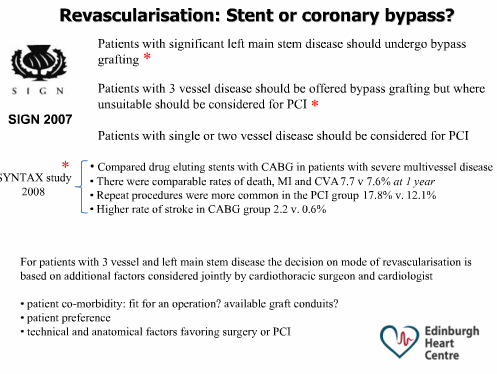 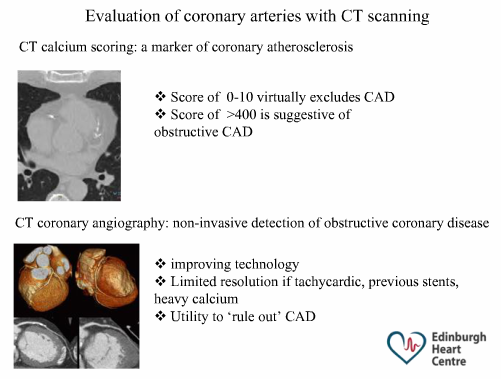 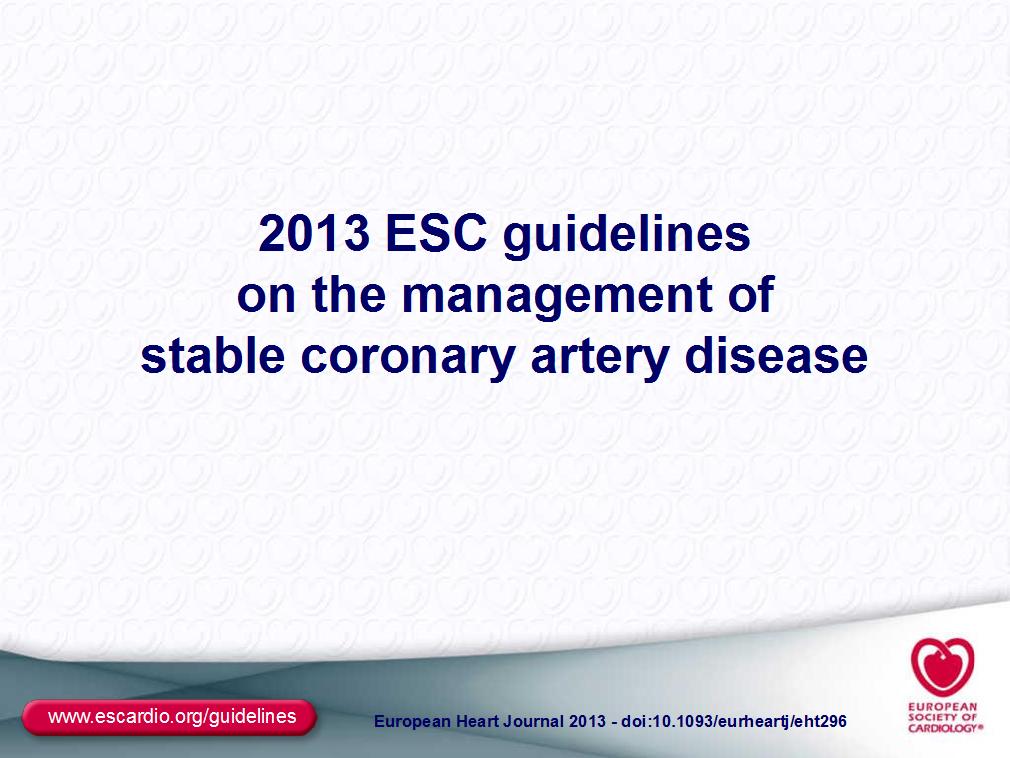 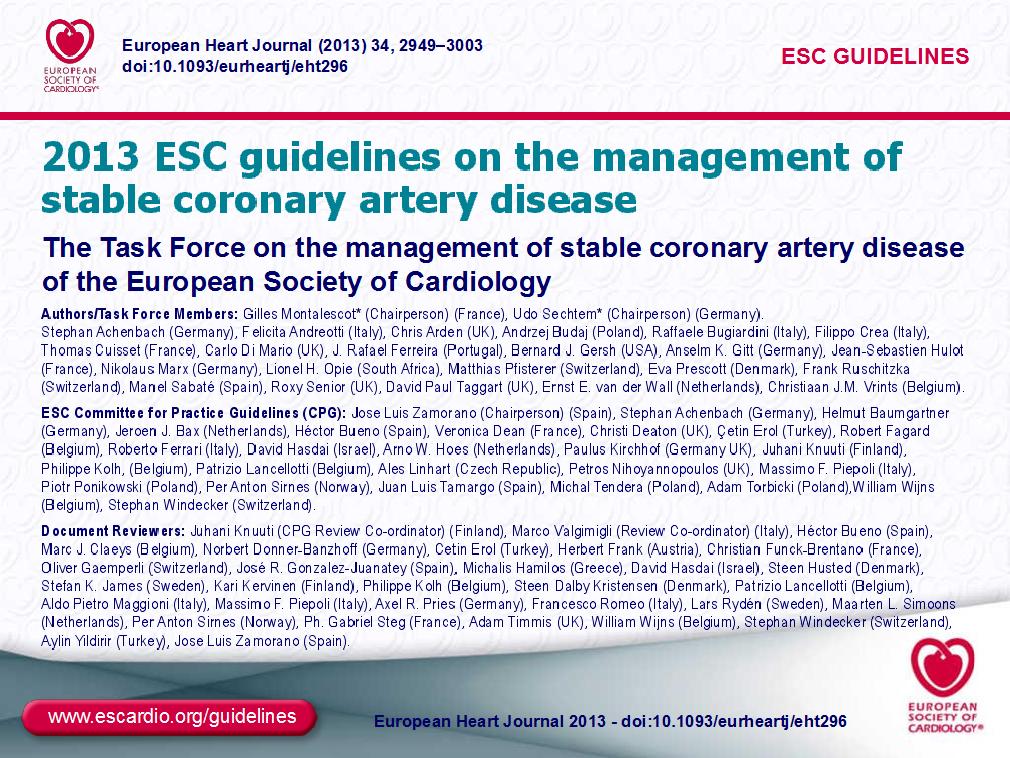 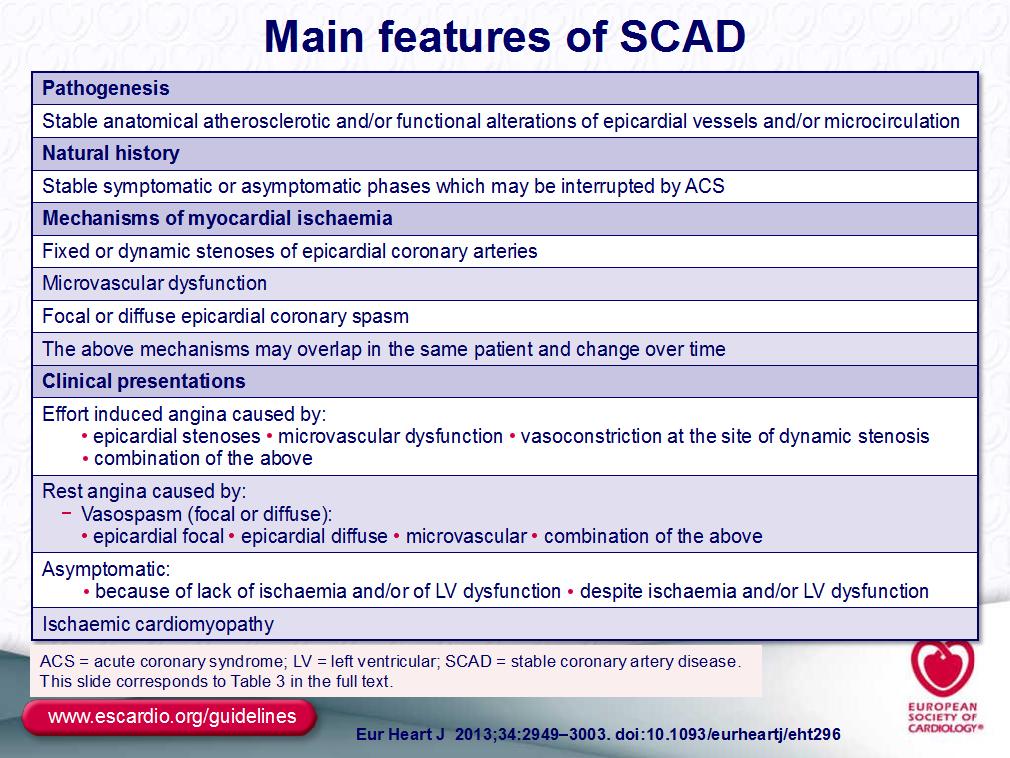 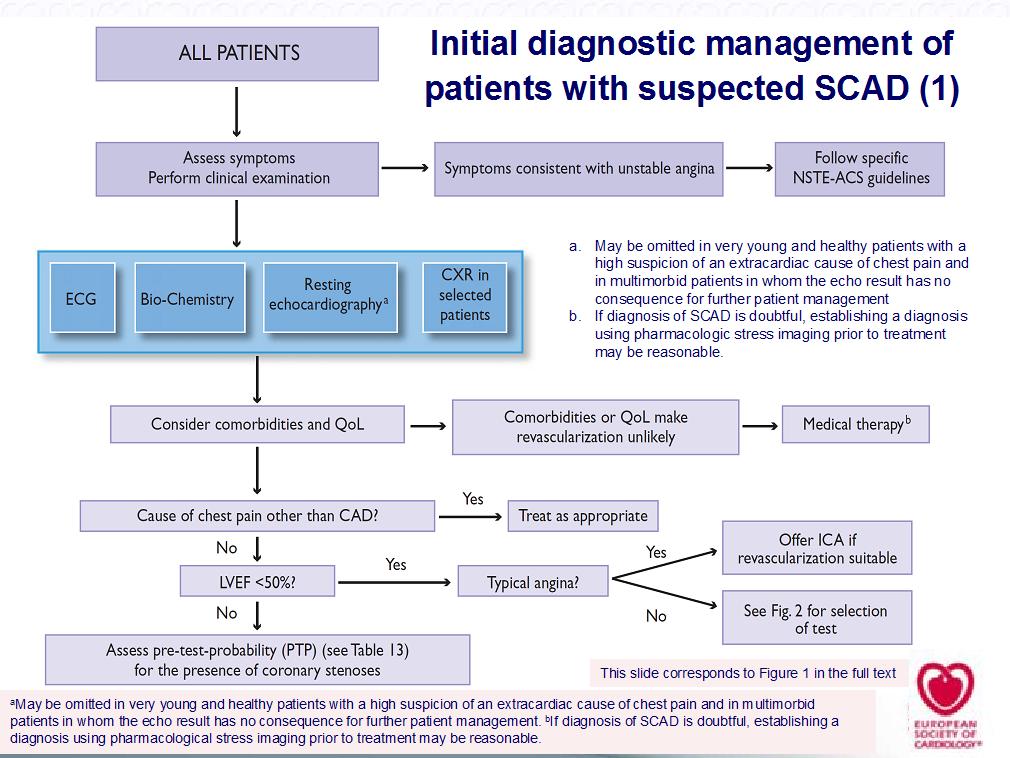 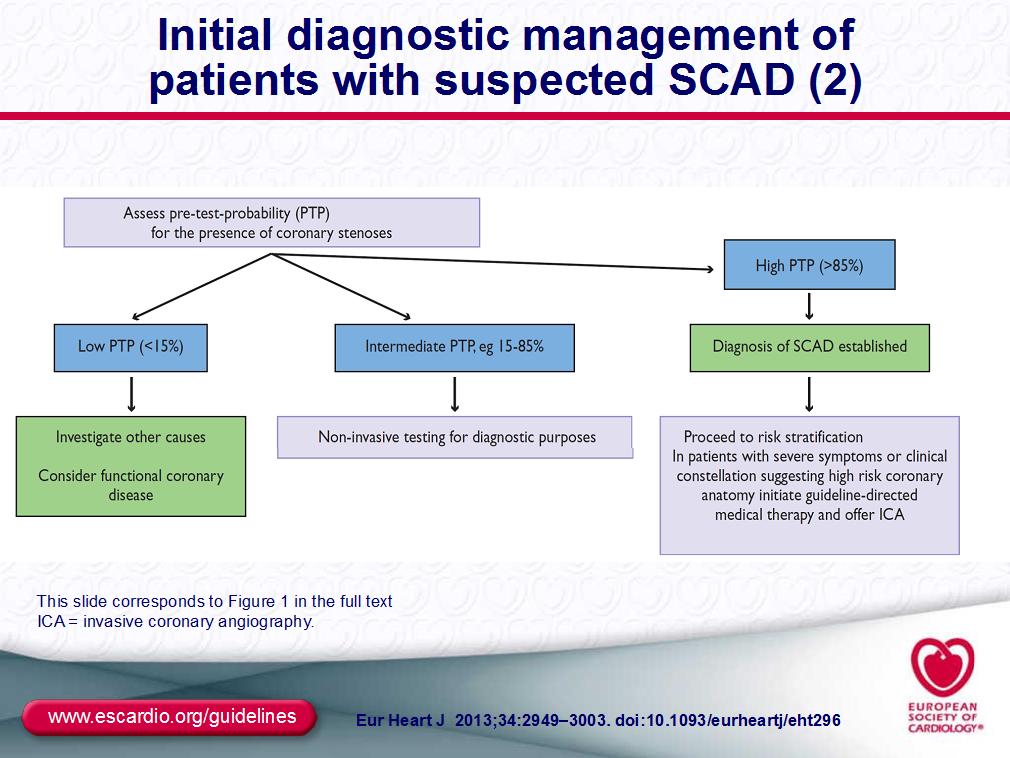 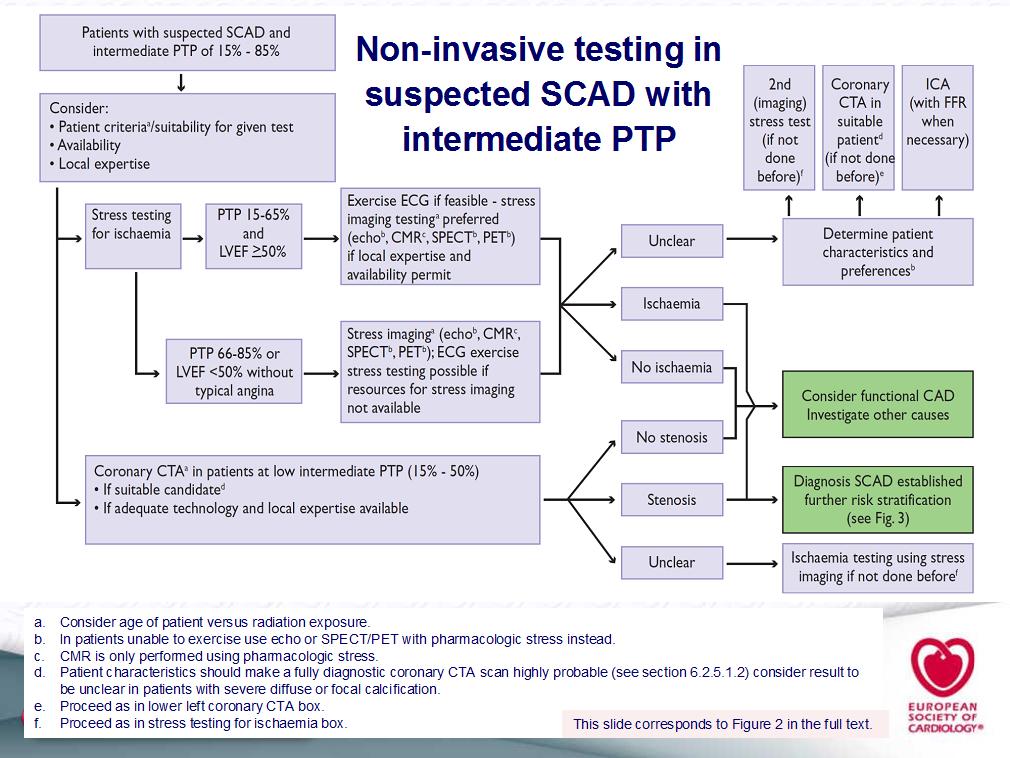 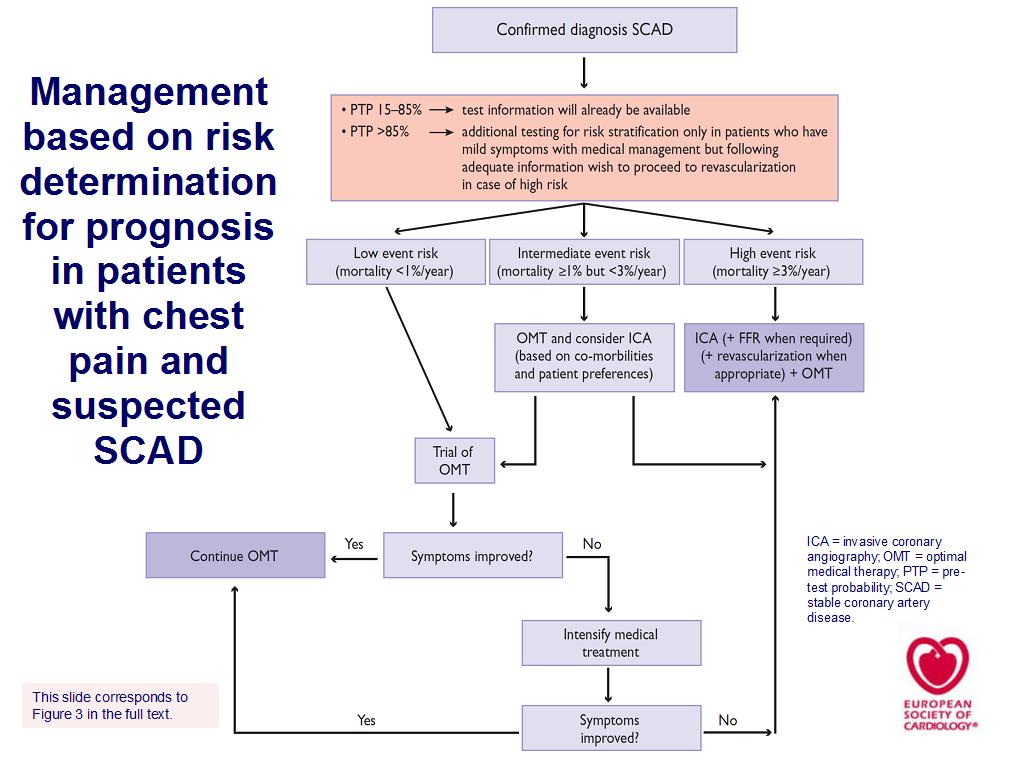 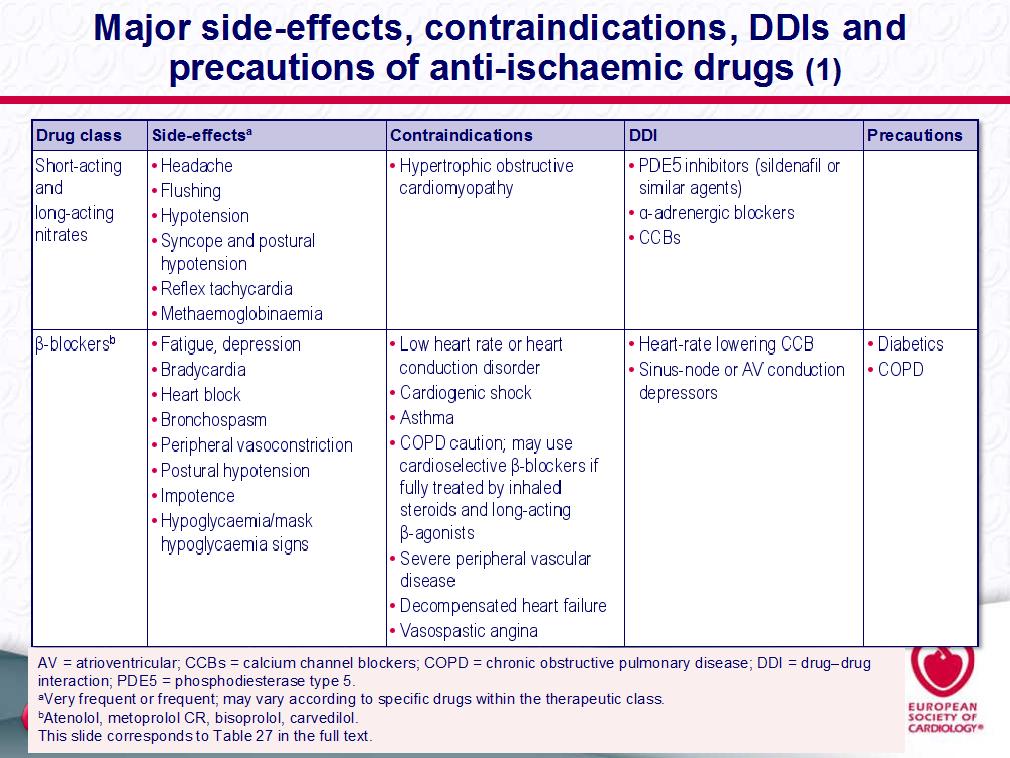 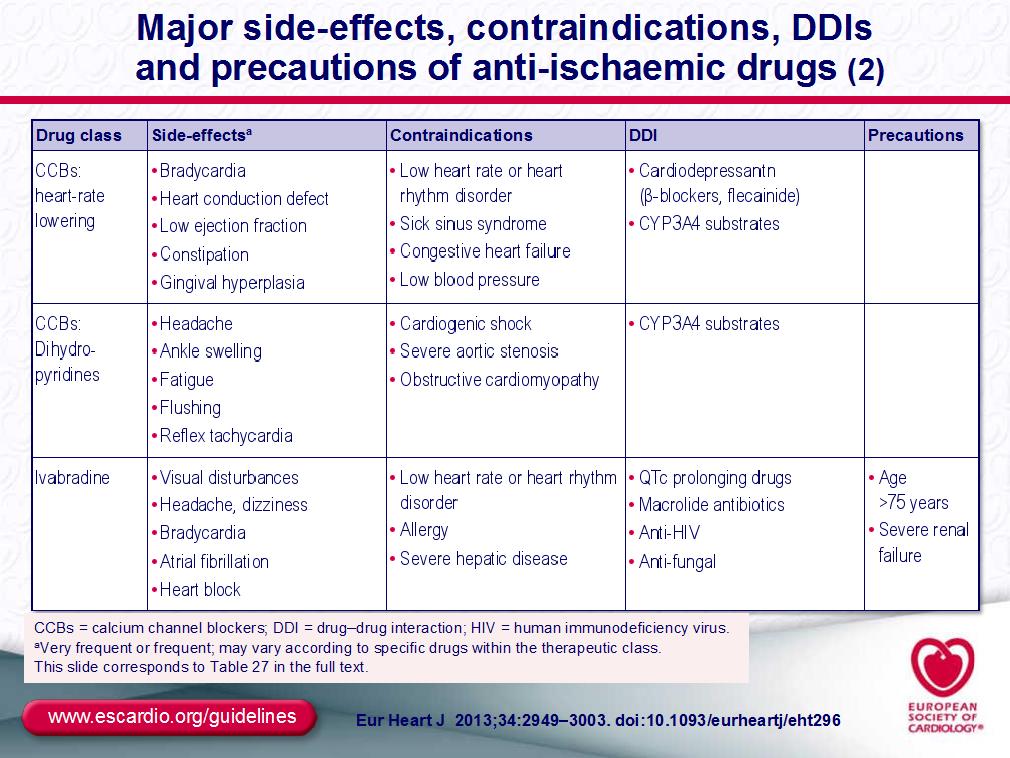 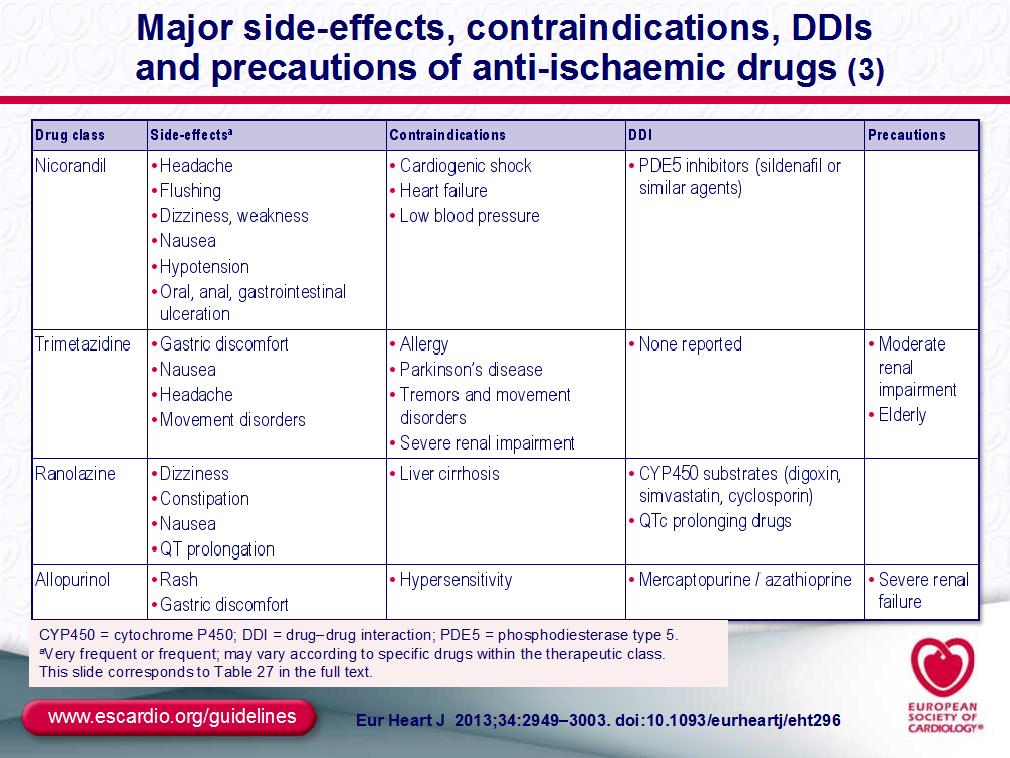 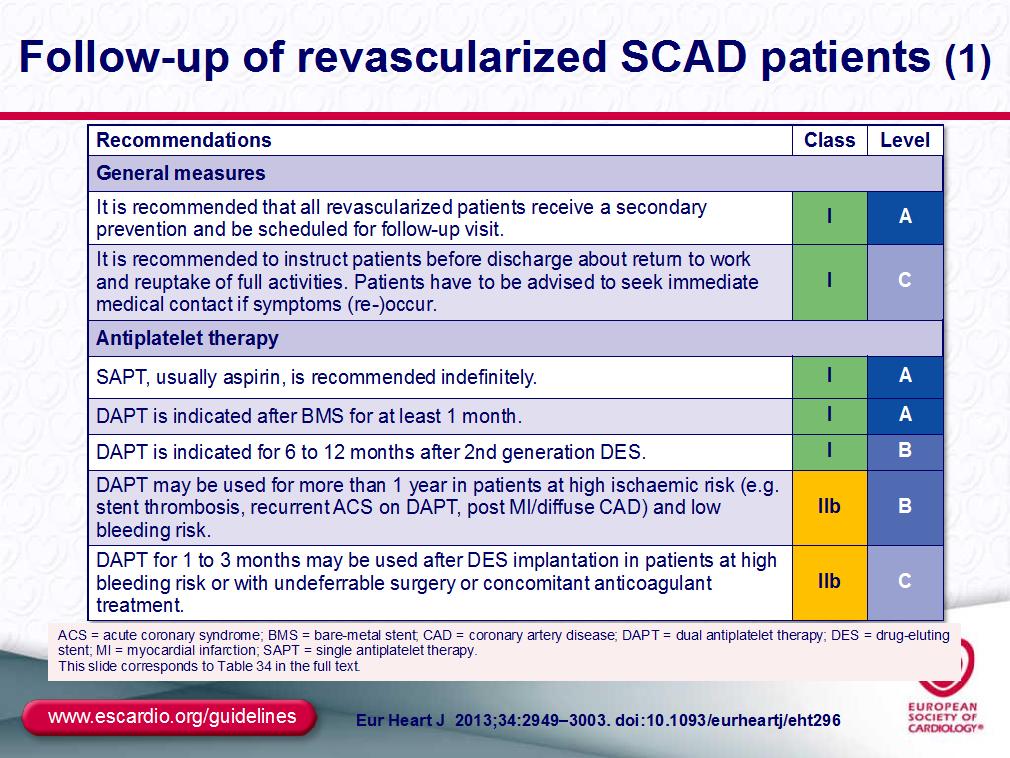 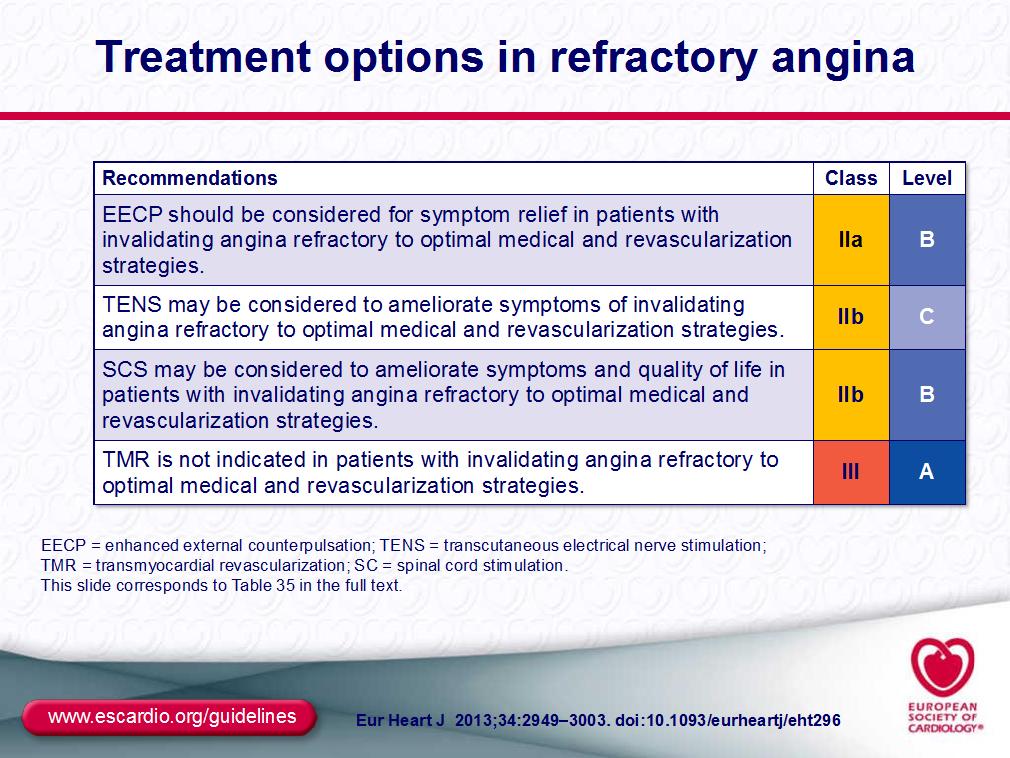 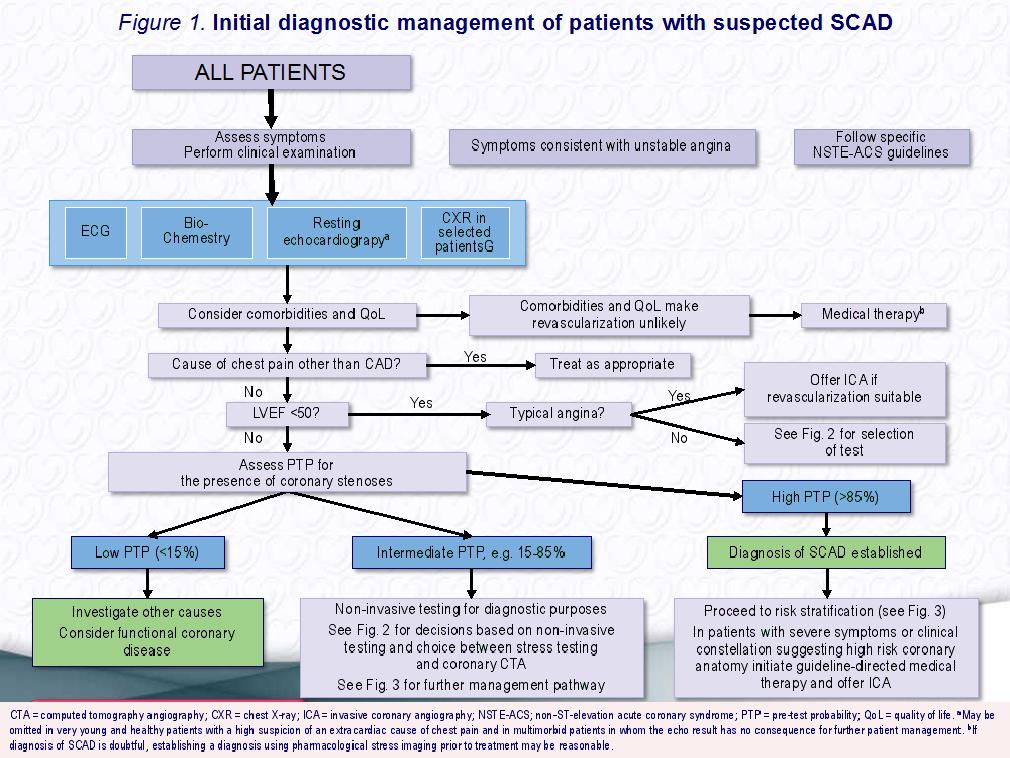 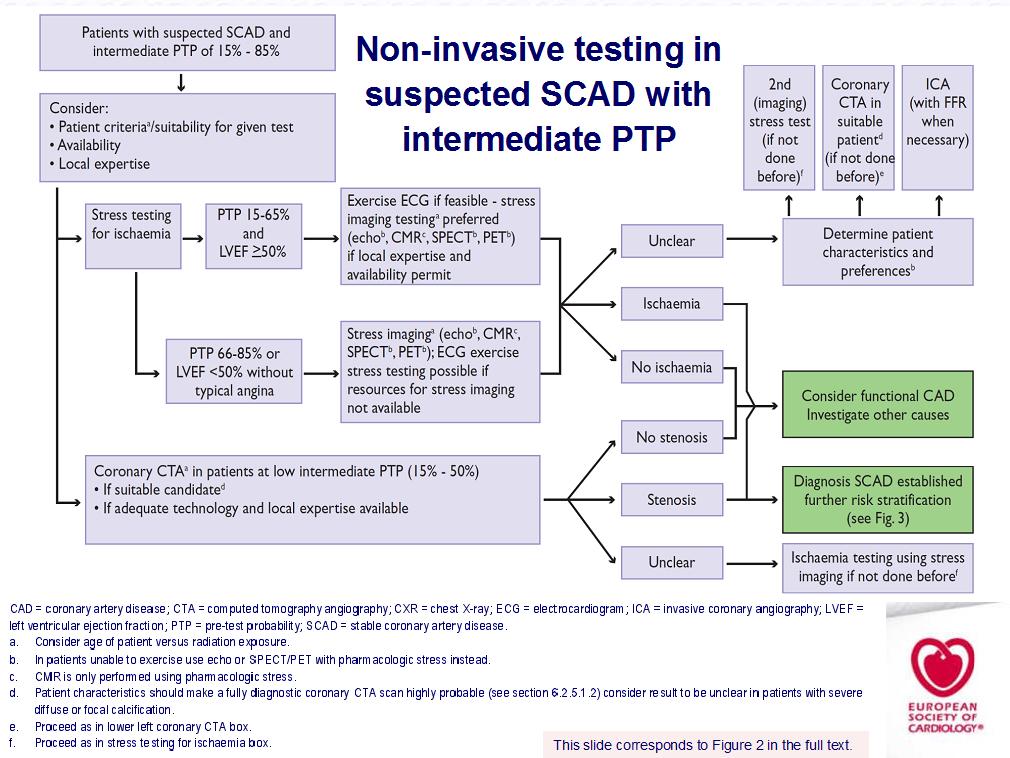 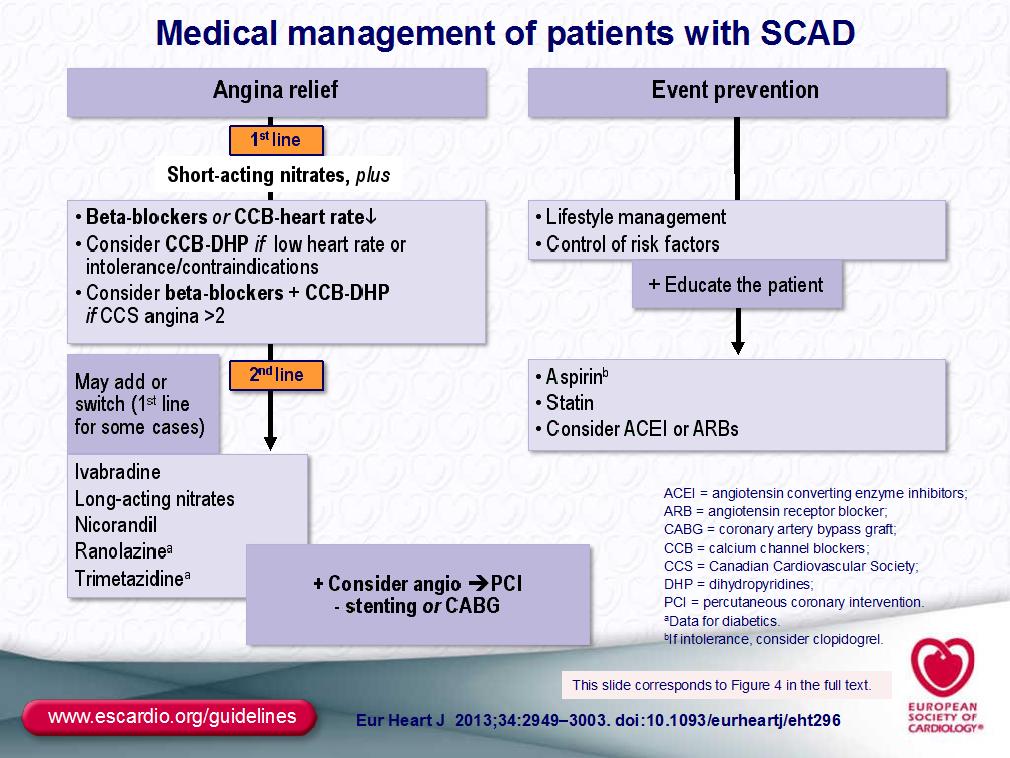 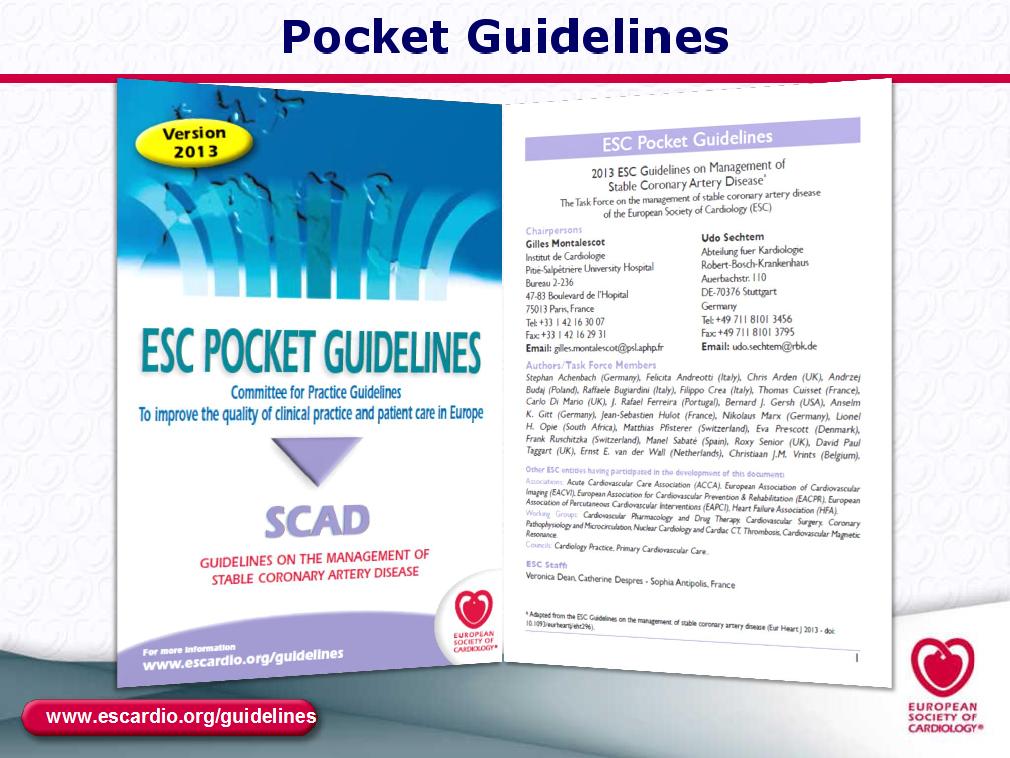 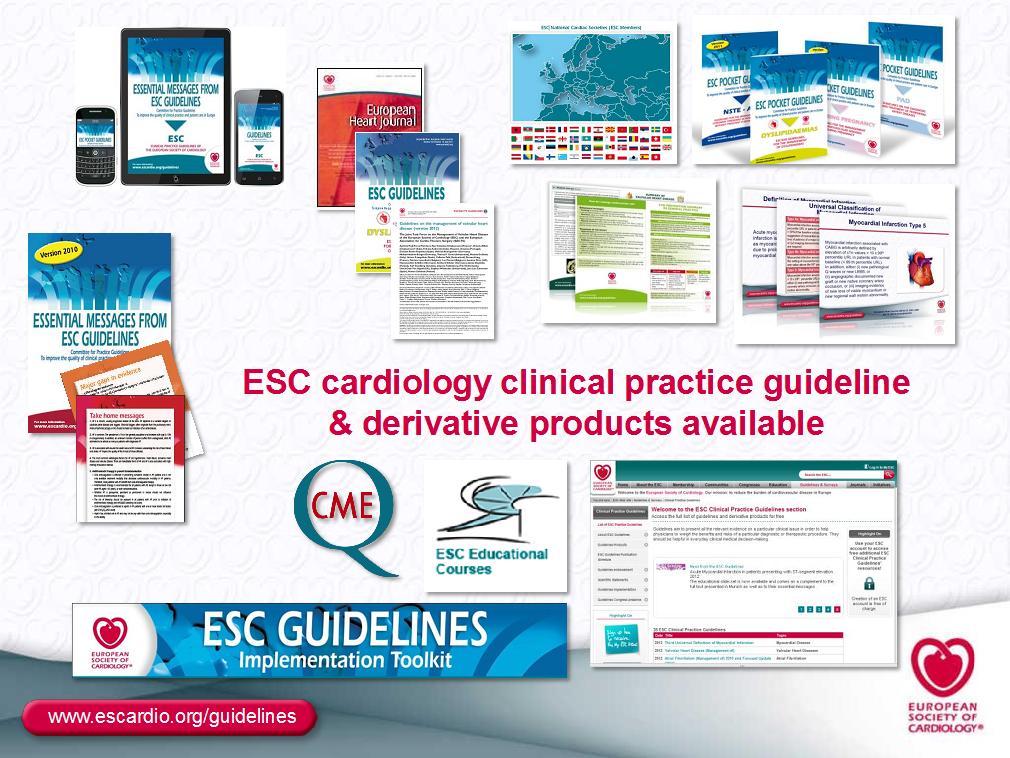 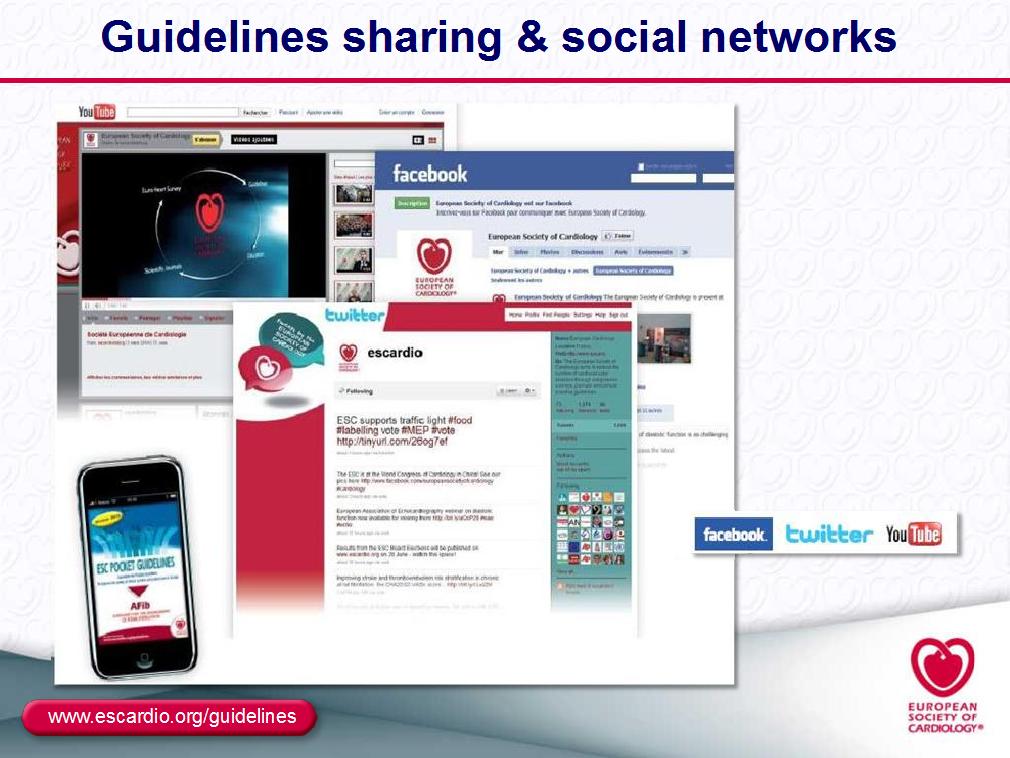 THANK YOU